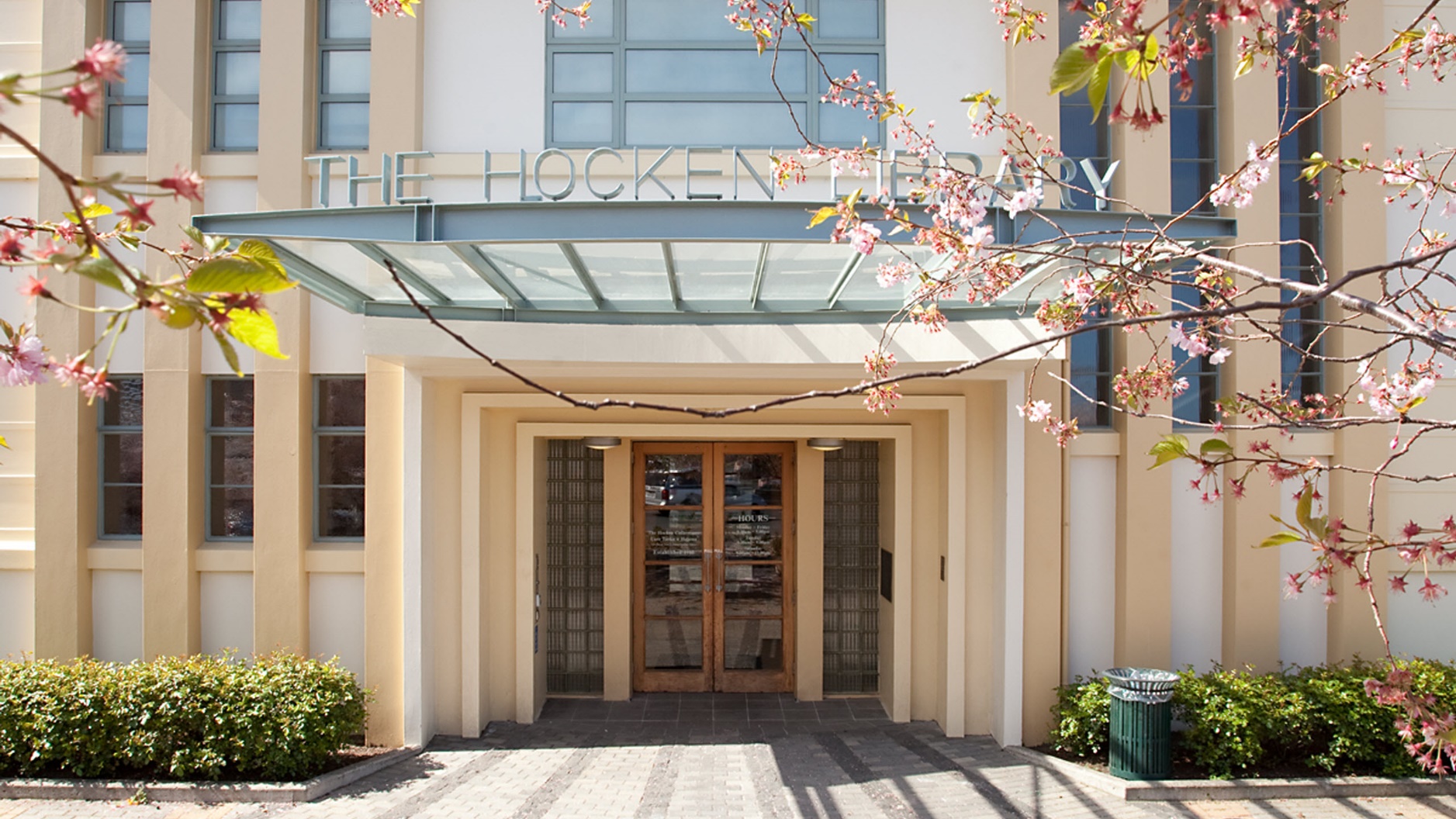 Twitter versed?
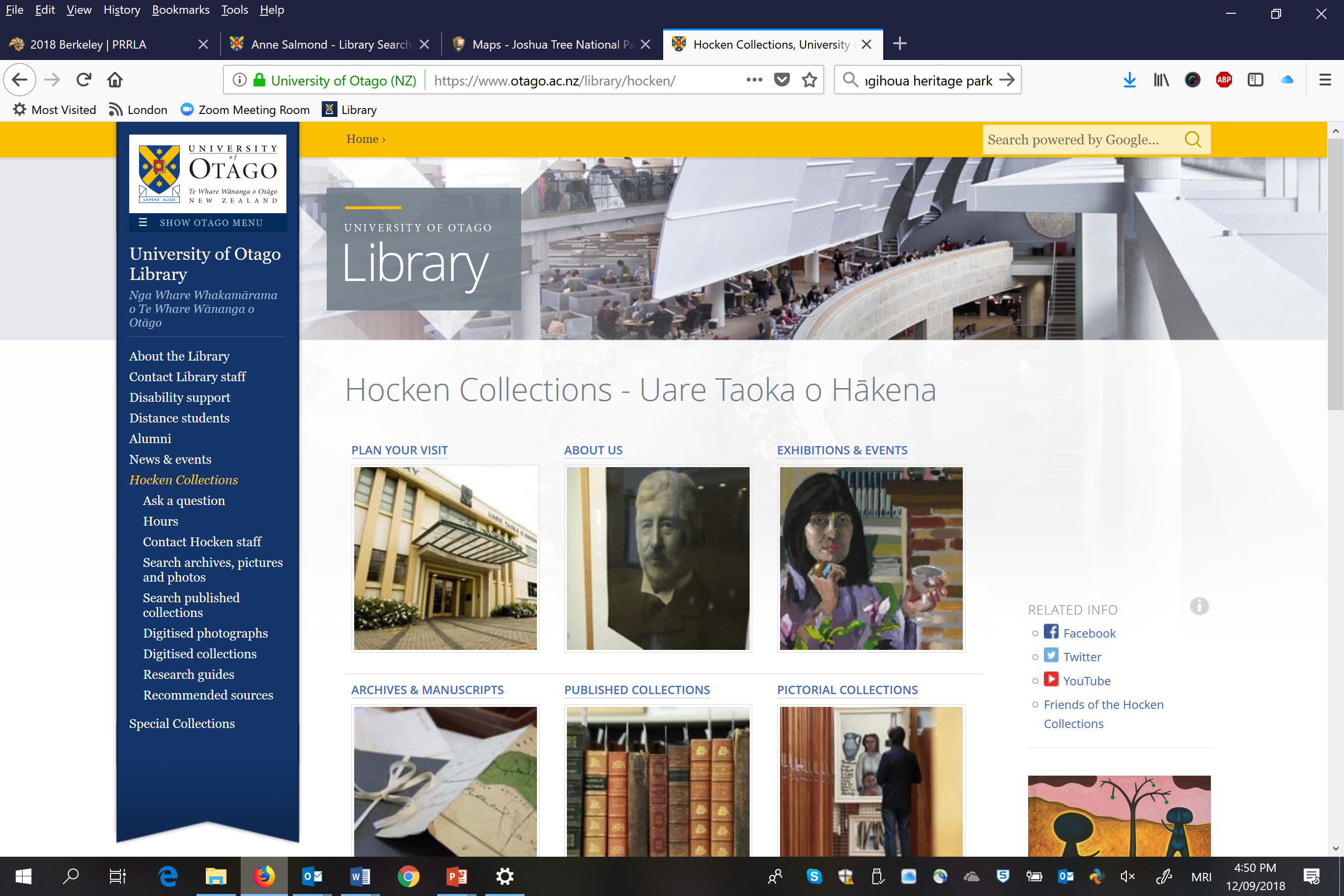 Twitter versed?
Follow Hocken Collections @DocHocken


Check out the Hocken Blog https://blogs.otago.ac.nz/thehockenblog/
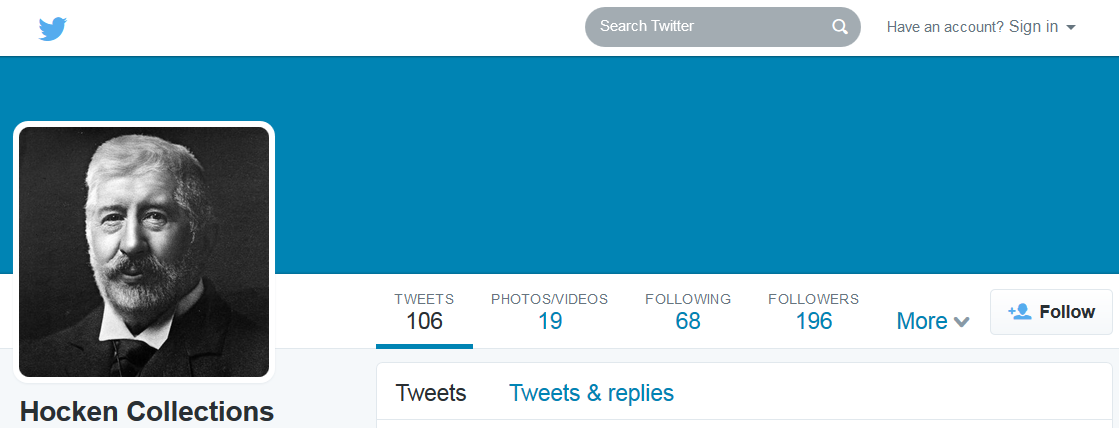 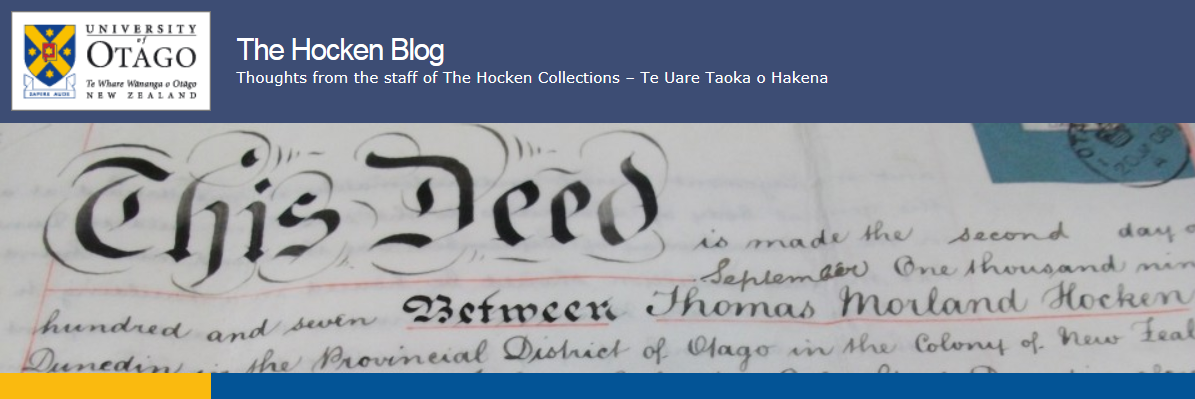 Rev. Samuel Marsden, James Fitler, n.d.
Hocken Collections Te Uare Tāoka o Hakena acc: 23, 602
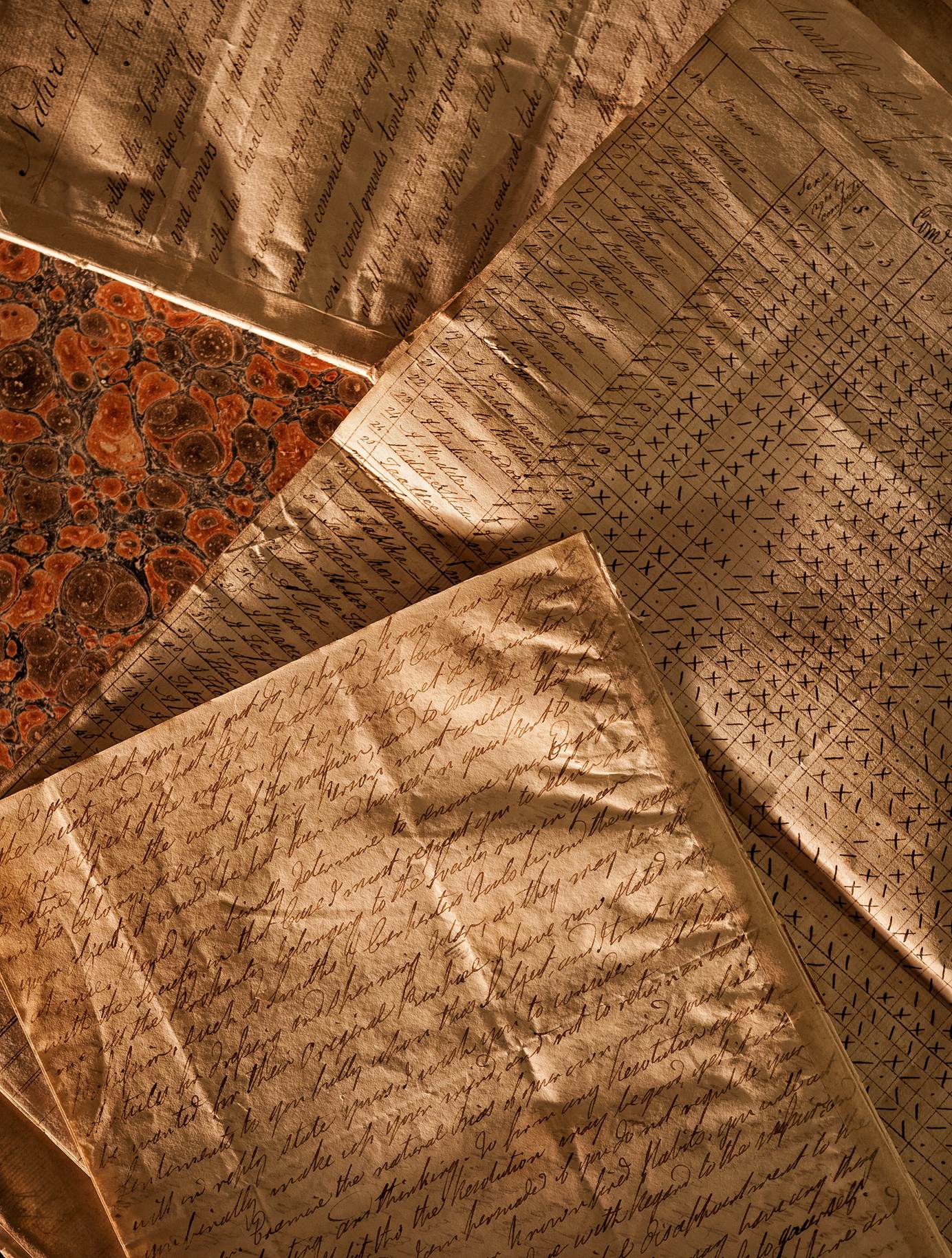 Roll from the mission school at Rangihoua in February 1816, and other documents from the Marsden papers. 
Hocken Collections Te Uare Tāoka o Hakena ARC-0001
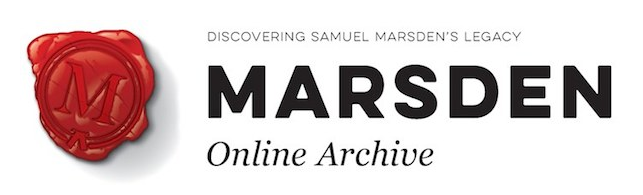 https://marsdenarchive.otago.ac.nz/
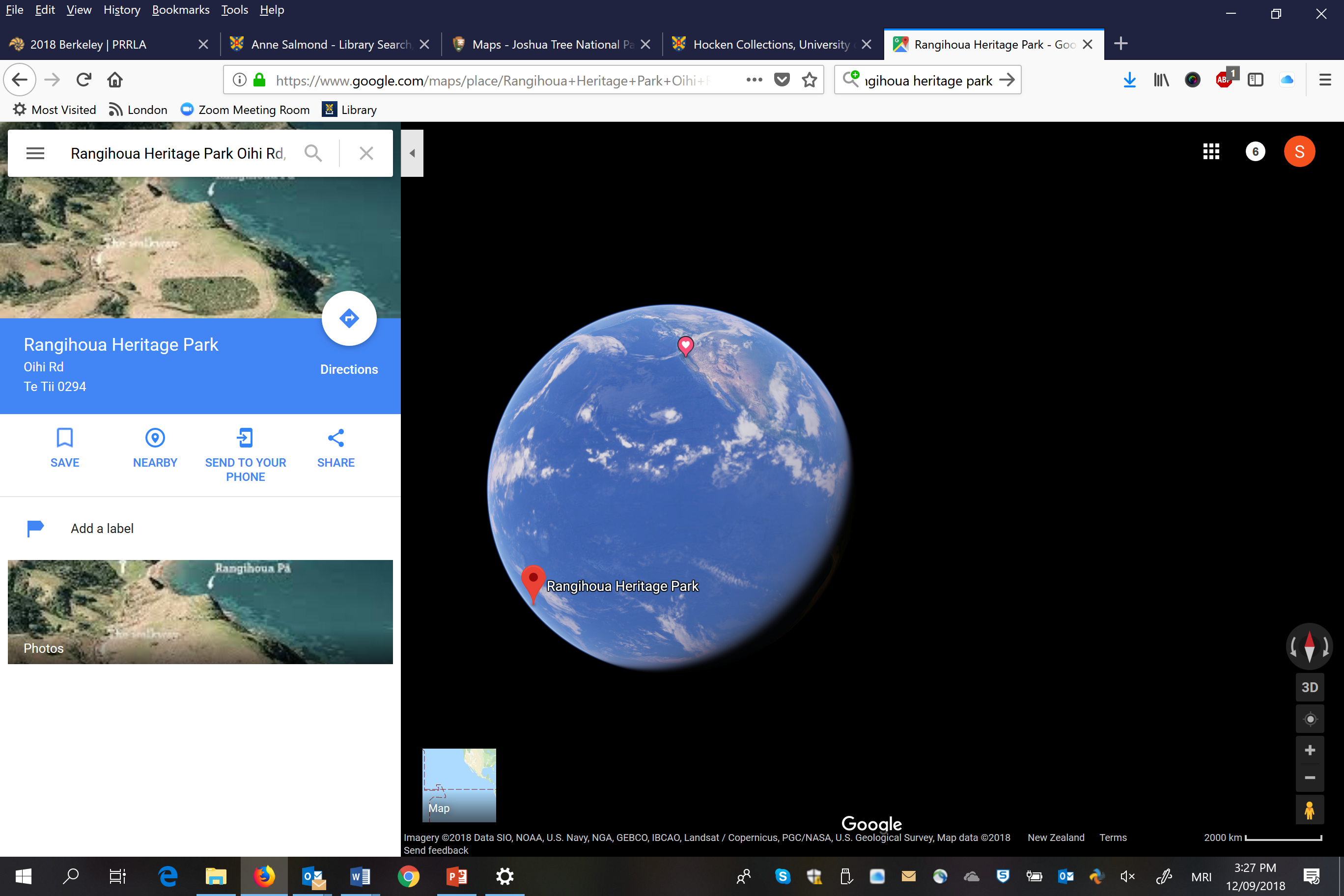 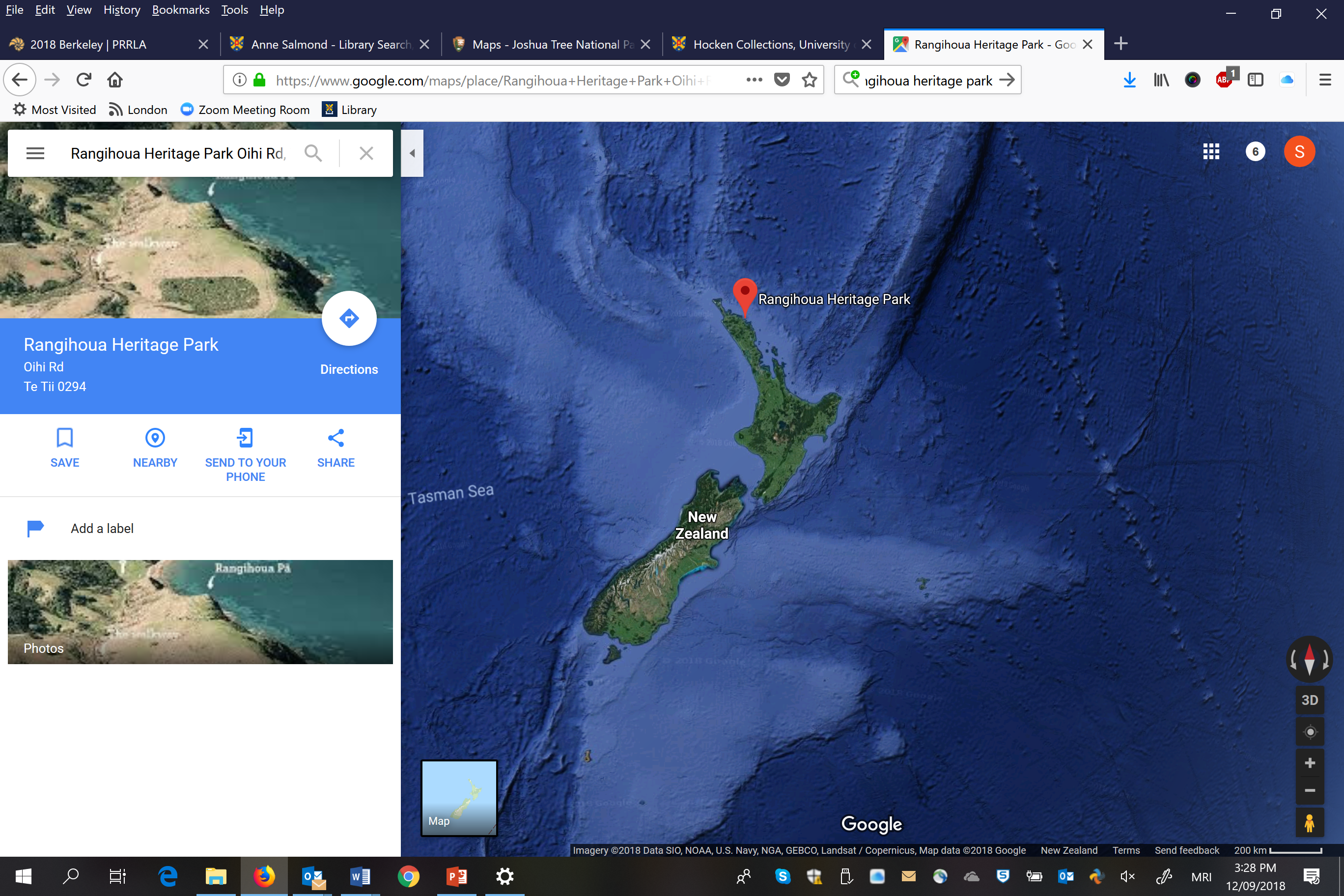 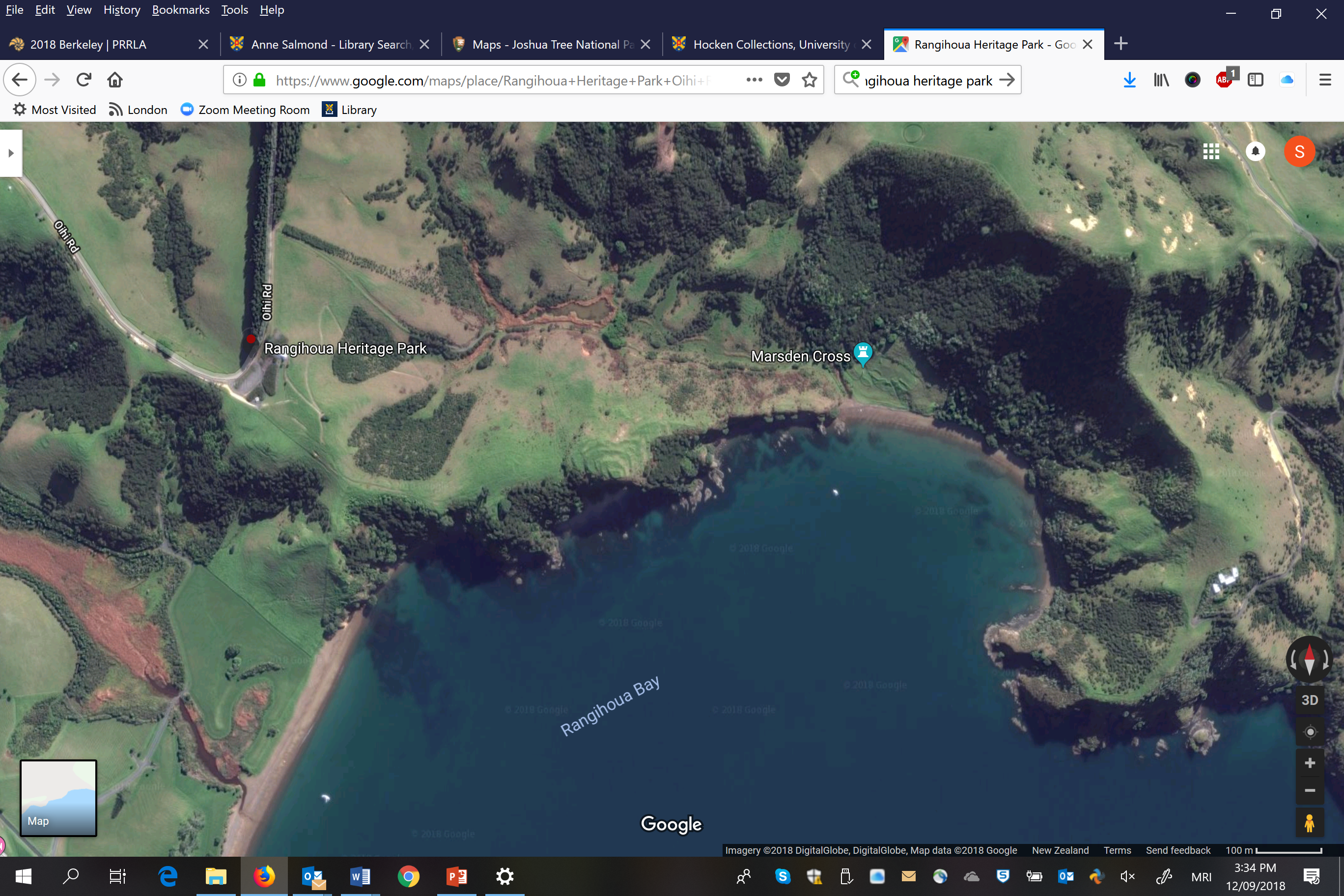 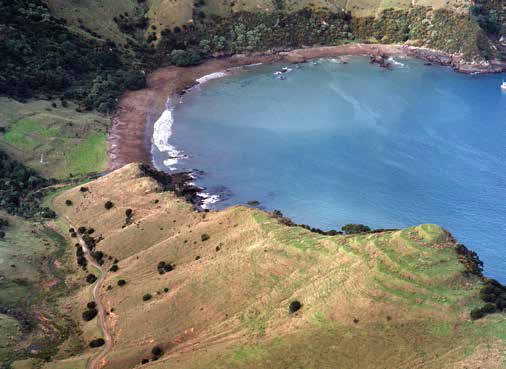 Ian Smith, Department of Archaeology and Anthropology, University of Otago
Setting the scene – RANGIHOUA PA
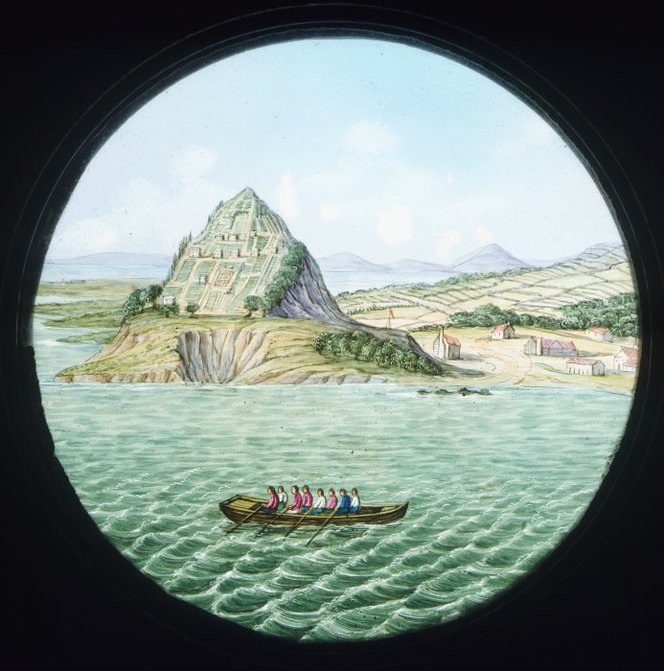 Recognizing Samuel MarsdenThe Significance of Marsden’s accounts for New Zealanders
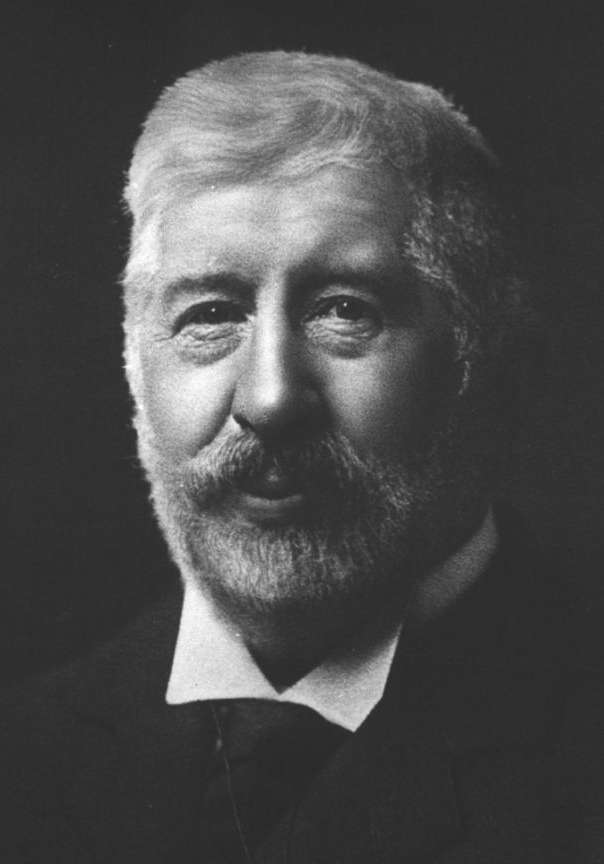 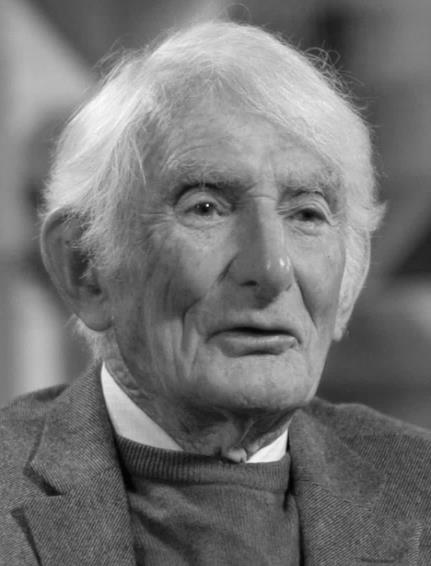 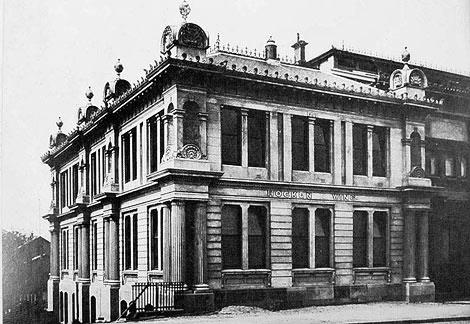 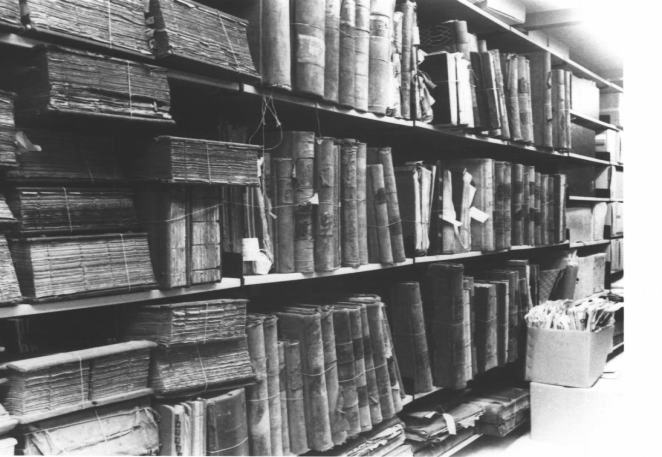 Dr Thomas Morland Hocken
Retired Associate Professor Gordon Parsonson
[Speaker Notes: Dr. Hocken, the founder of Hocken Collections, came across Marsden's letters and journals when he visited the offices of the Church Missionary Society in London, between 1901-1904.  
Realising their significance for New Zealanders, he somehow managed to secure these materials, and they now form part of the Hocken’s foundation collection, here in Dunedin.
Not well-known that Hocken has the material – not covered in the AJCP  microfilming project.
In 1951, a young history student named Gordon Parsonson found himself accidently locked in the stacks of the Hocken Archives.  Not wanting to cause a fuss, he pulled a volume off the shelf to read until someone let him out.  The volume that he’d pulled out from the stacks just happened to be Marsden’s first journal, and he sat there reading it, until 5 o’clock when the Archives closed.]
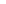 Gordon ParsonsonHas generously made his transcripts available
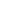 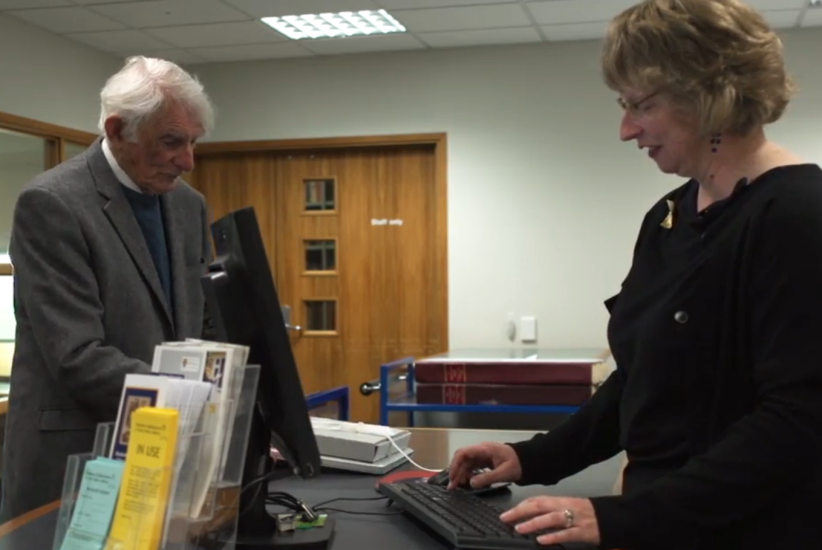 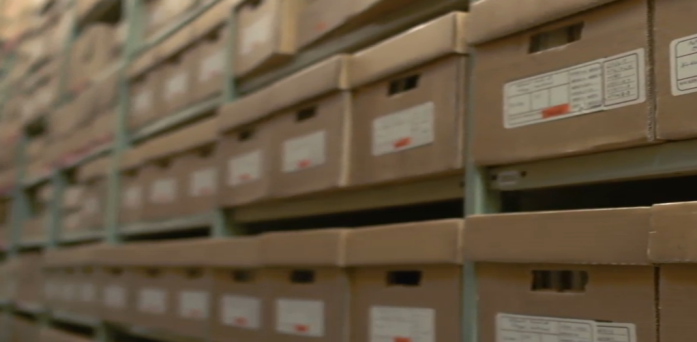 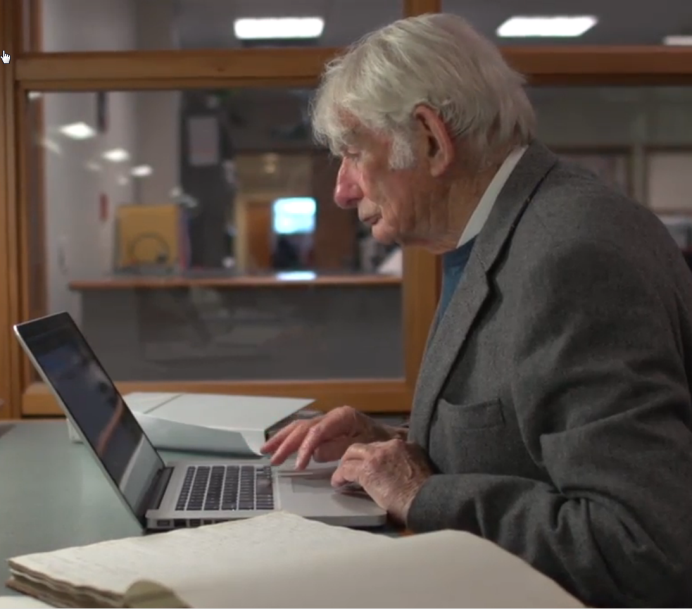 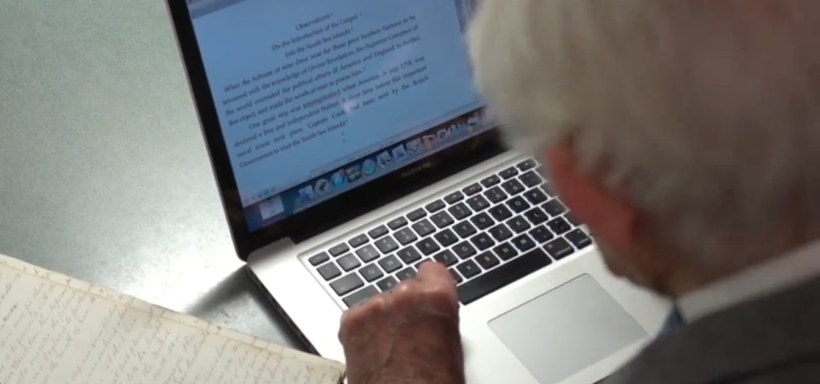 [Speaker Notes: Ever since then, Gordon has painstakingly worked for over five decades to transcribe the letters and journals of Samuel Marsden and the other missionaries.
His generosity in sharing these transcriptions mean that they are so much more accessible to those who cannot read nineteenth century handwriting.  Made the project possible because we already had digital text.]
Digitising the ManuscriptsCapturing, Rotating, Cropping 3,728  Images…
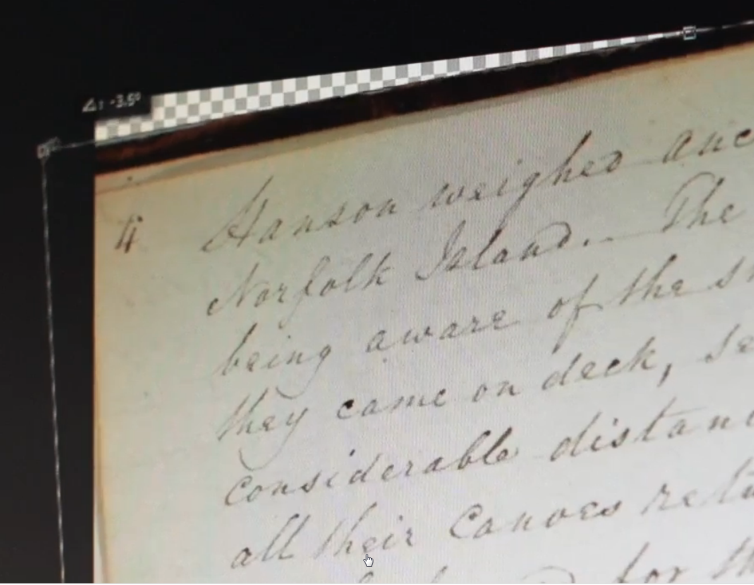 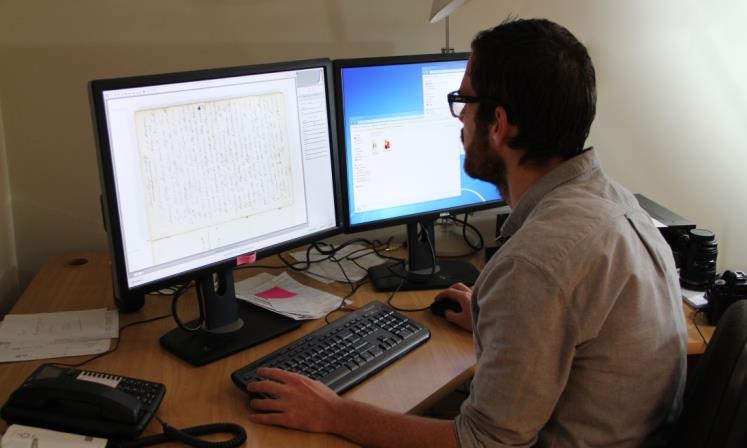 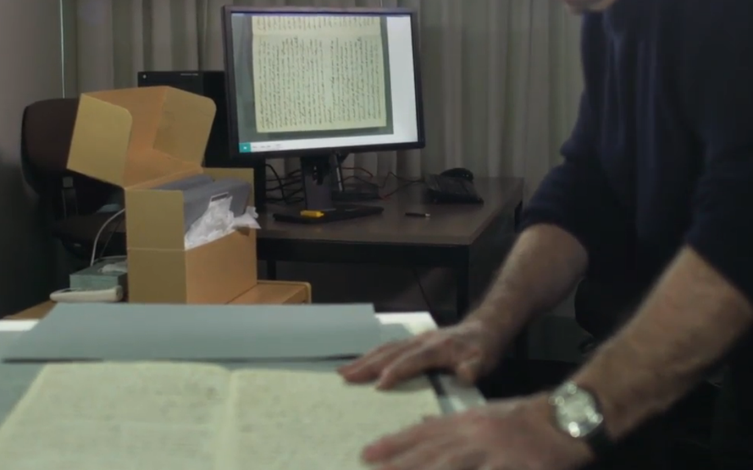 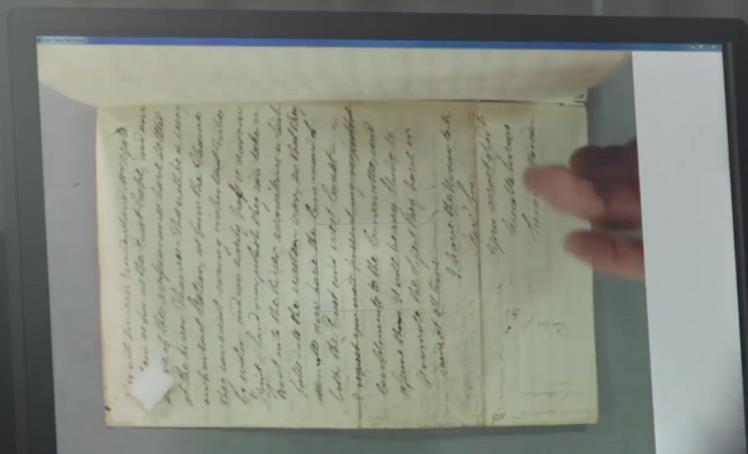 [Speaker Notes: The digitisation of the manuscripts required a camera (rather than a scanner), because of the fragile nature of the manuscripts.
This project required capturing 3,728 images and took 5 ½ months to complete (around other projects and Business as Usual). 
Having a ‘live view’ on the monitor (as seen on this slide) made the process easier and ensured that the images were straight so they required less cropping.
Colour reflecting back onto the images was a problem, so unfortunately, Richard and John had to avoid wearing any psycholodelic shirts while capturing the images!
They could do batch jobs to rename the files, correct colour, boost the text, and get the image looking as close to the original as possible, but cropping and straightening of the images had to be done one-by-one.]
Capturing Researcher’s Requirements
Documenting the Required Interface Functionality
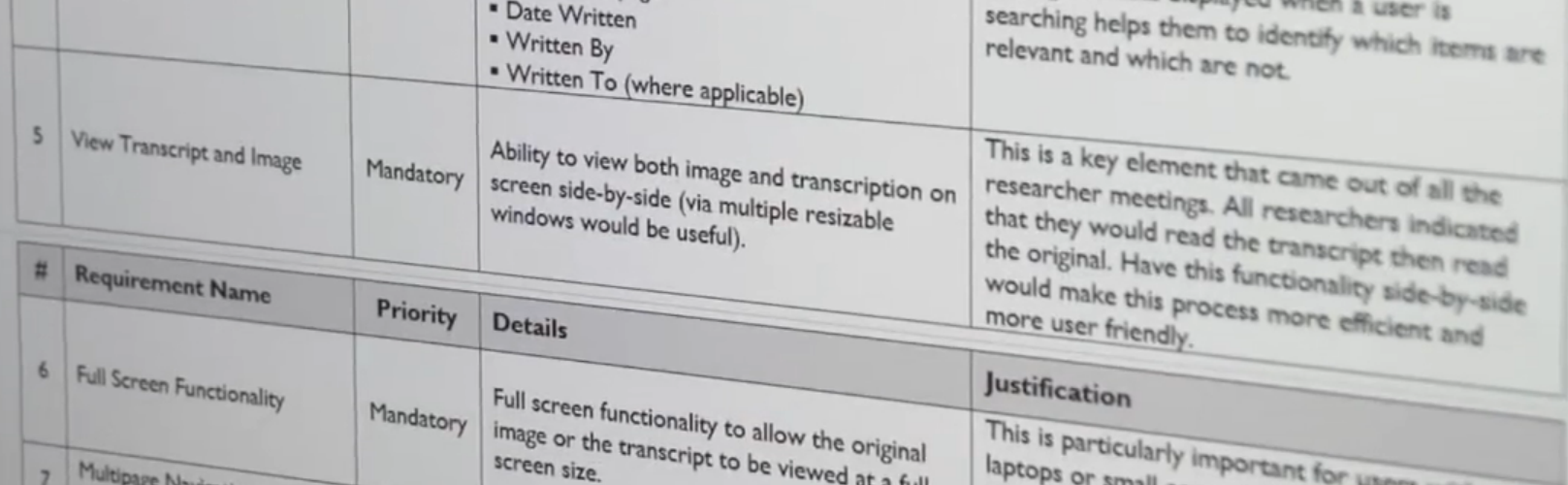 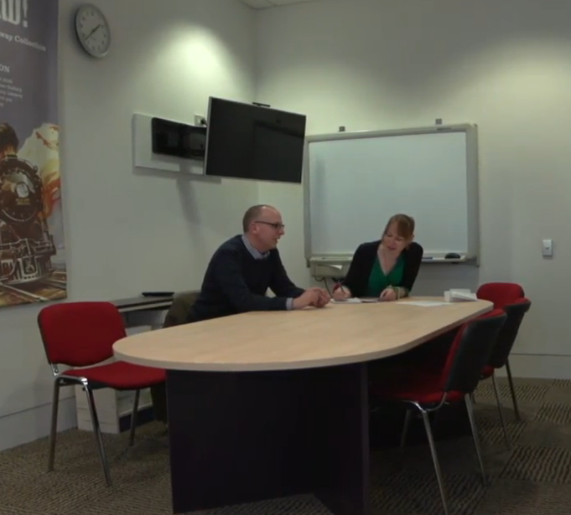 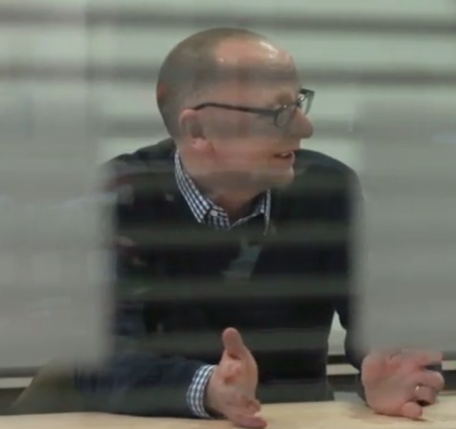 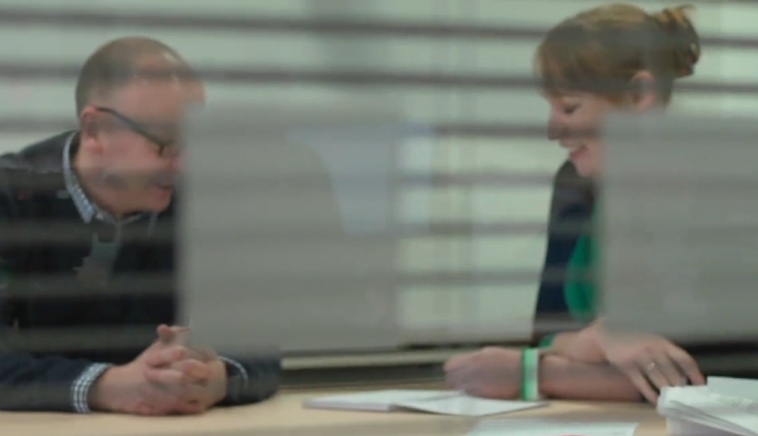 [Speaker Notes: Meanwhile, one of the University library liasion librarians responsible for the humanities was responsible for determining the researchers’ requirements for the interface.
That is, I needed to find out how they wanted to be able to view the material,  the sort of search functionality that they would need, and the search filters that we’d need to set up to help them to refine their searches, and so on. This often involved showing them examples of functionality that was available on other sites, and asking if they’d find it useful (they always said ‘yes’).
So, the project manager and I met with several researchers from Otago, from other institutions, and also postgraduate students. 
We also talked to people from other institutions who had been working on similar digital collections. Developed a list of about 43 requirements]
Meeting the Researcher RequirementsCustomising the Software to meet researchers needs
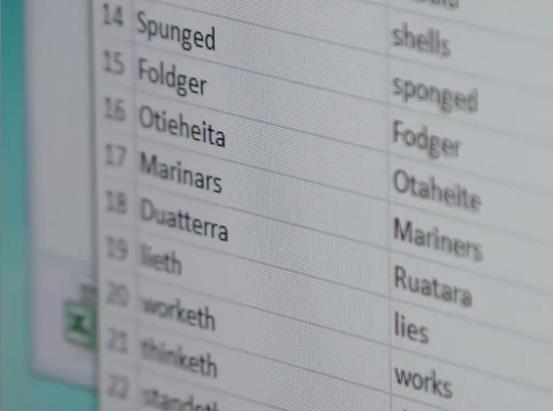 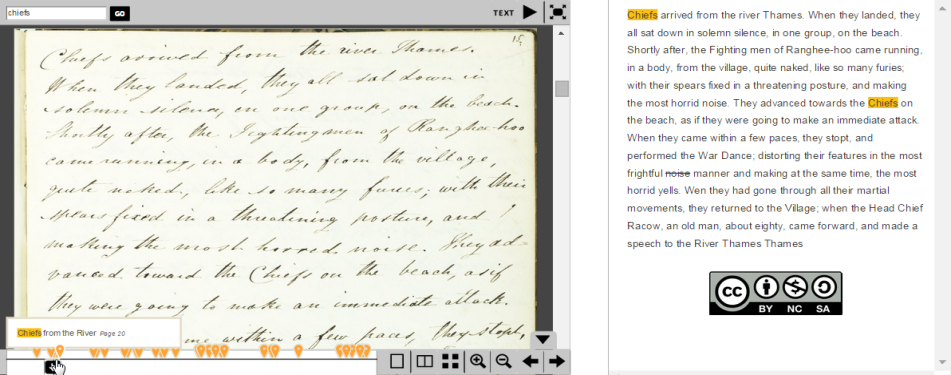 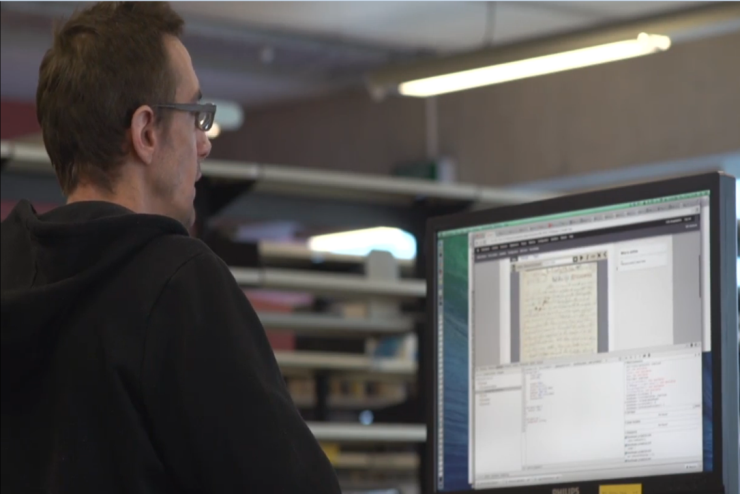 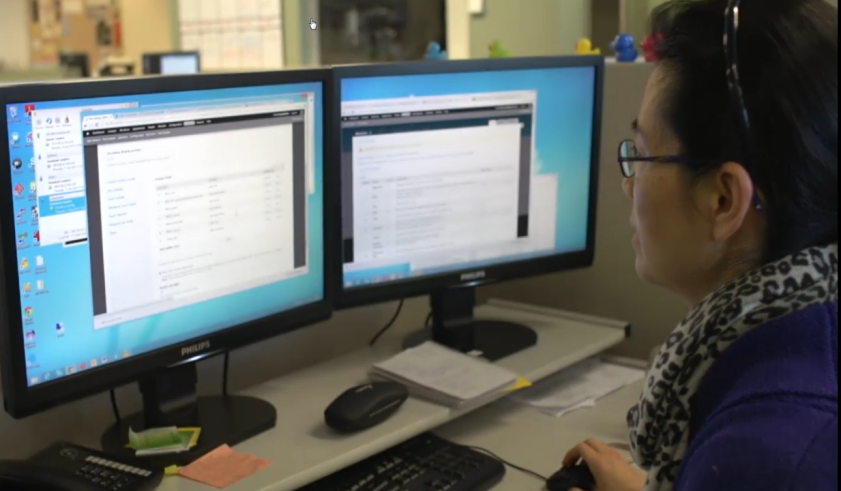 [Speaker Notes: The development team included 4 library staff in all (Hailing Situ, Emmanuel Delaborde [de-la-board], Shahne Rodgers and Allison Brown).
Each member of the team put together pieces of the puzzle.
A lot of customisation of the software was needed, in order to meet as many of the researchers requirements as possible.
For example, researchers wanted to be able to display the transcript and manuscript side by side, so they could read both simultaneously. This involved some big changes to the code. 
Another example of the extended functionality that had to be created, is the highlighting of search terms. This alone took a week of full time development effort to customise, and was difficult, but well worth the time, because it helps researchers to identify where their search terms are appearing.
Researchers told us that the archive would need to allow for alternative spellings, as some words have changed significantly over the past 200 years. This is particularly true of Maori words, as these were historically spelt out phonetically. This was done by creating a ‘master list’ of words that were spelt incorrectly, and then manually adding in the correct spellings. Although this was a significant amount of effort, it is extremely valuable because it meant that the Archive could bring back results, even if the user had typed in the modern day spelling.]
Capturing Additional Metadata
The Sender, Recipient, dimensions…
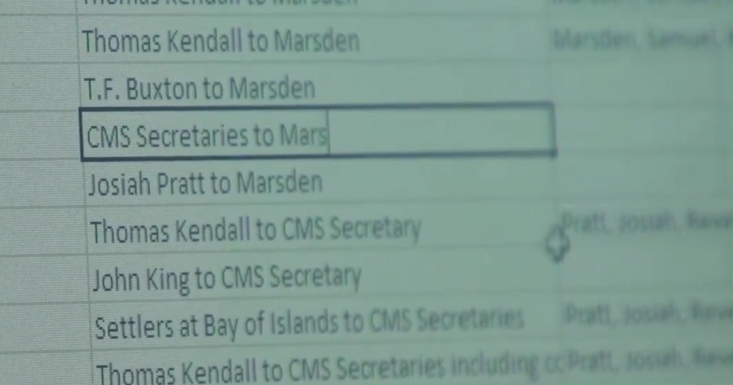 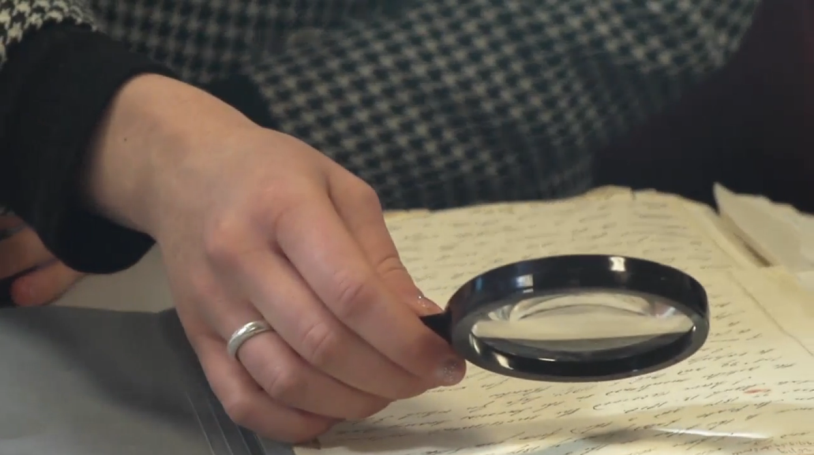 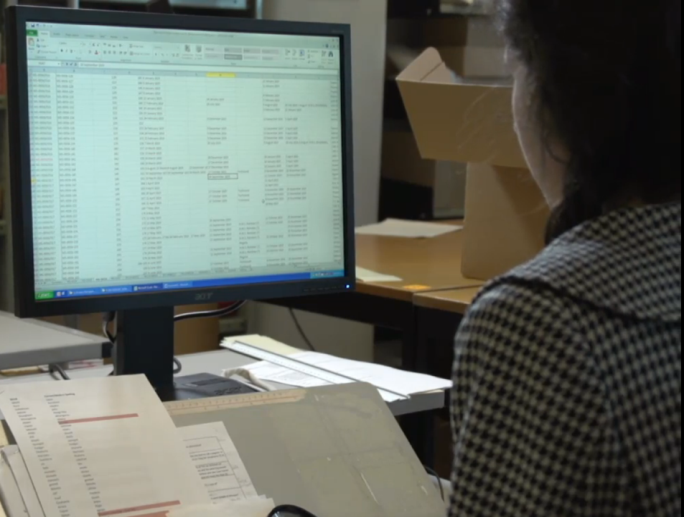 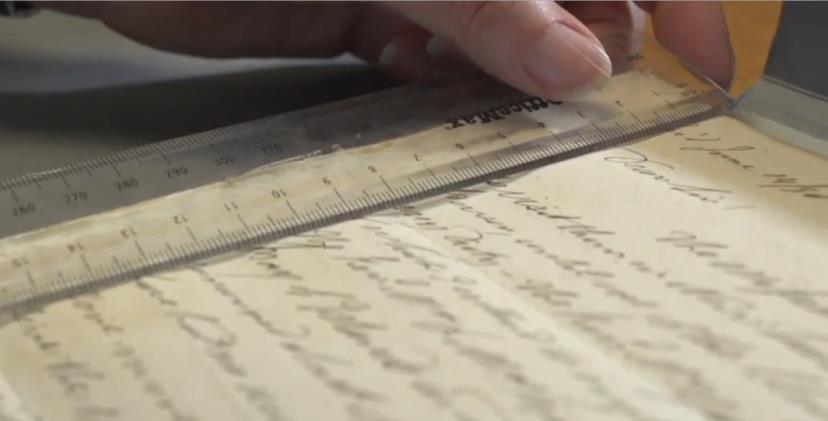 [Speaker Notes: Hands up if you know what I mean by ‘Metadata’.
Well, Metadata is basically just ‘data about data’ or ‘information about things’.
Unfortunately, we were missing some of the metadata that we’d need for researchers to be able to use the Archive in the ways that they wanted. 
For example, researchers wanted to be able to search by the name of the ship that letters travelled on, and the dates that letters were sent and received, because it took months for letters to travel to England and for the missionaries to receive replies.
Gordon had not captured this information in his work but it was something that the researcher requirements identified as useful. 
So staff  gathered this missing metadata, along with the measurements of each document – to give researchers an idea of the size of each document, because it is hard to tell when you are viewing something on the screen.]
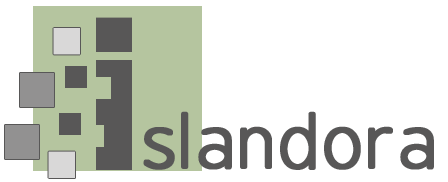 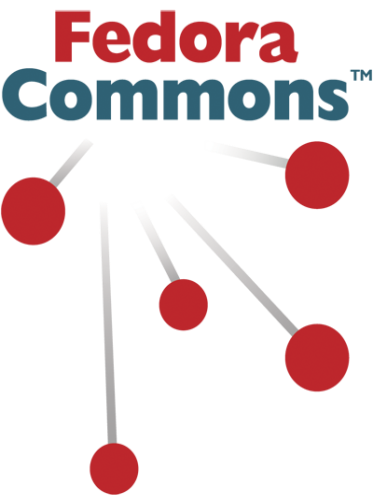 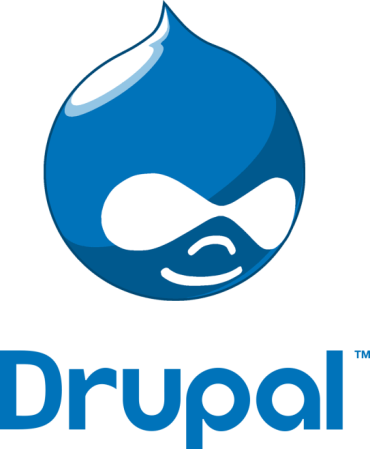 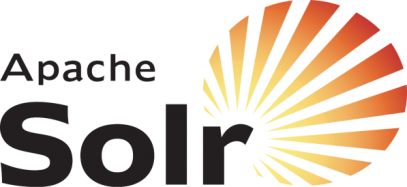 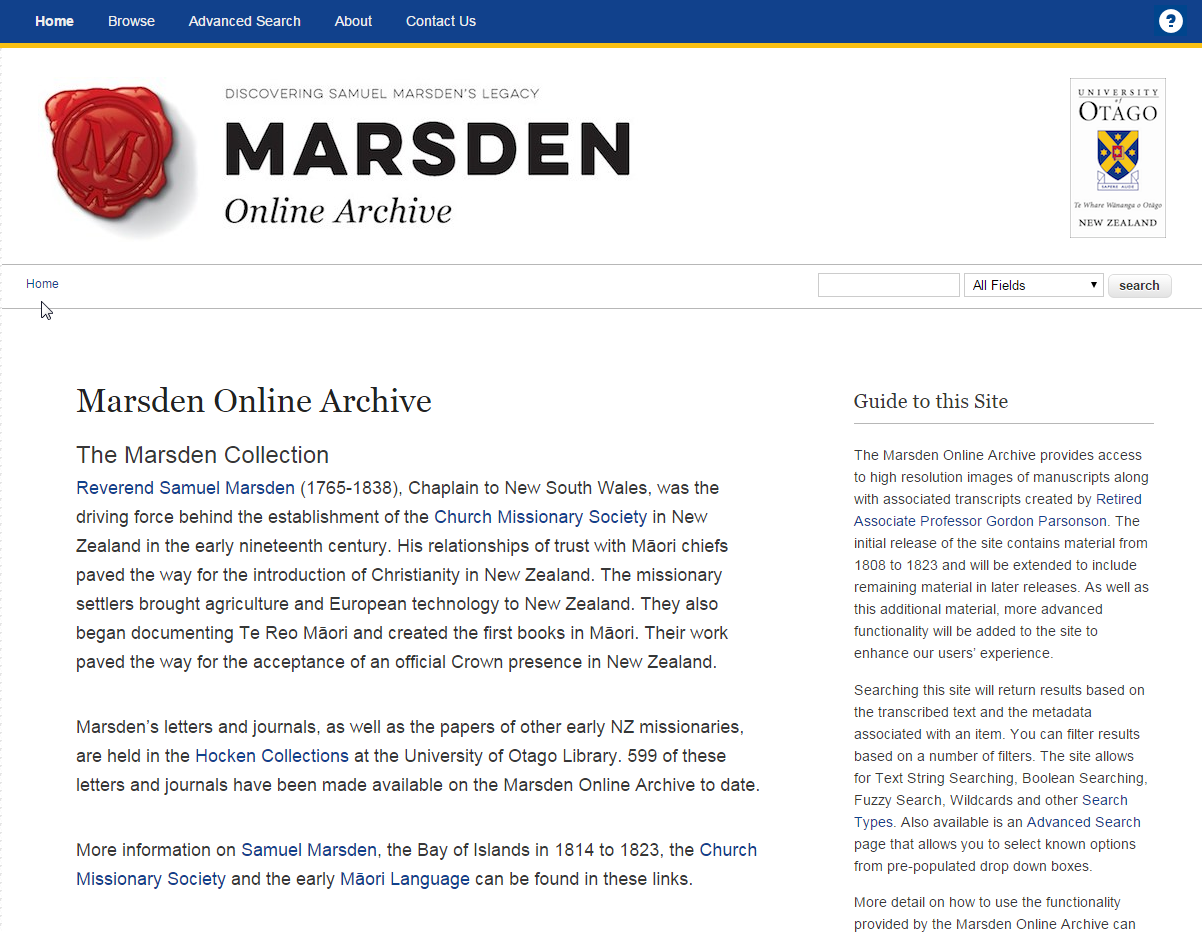 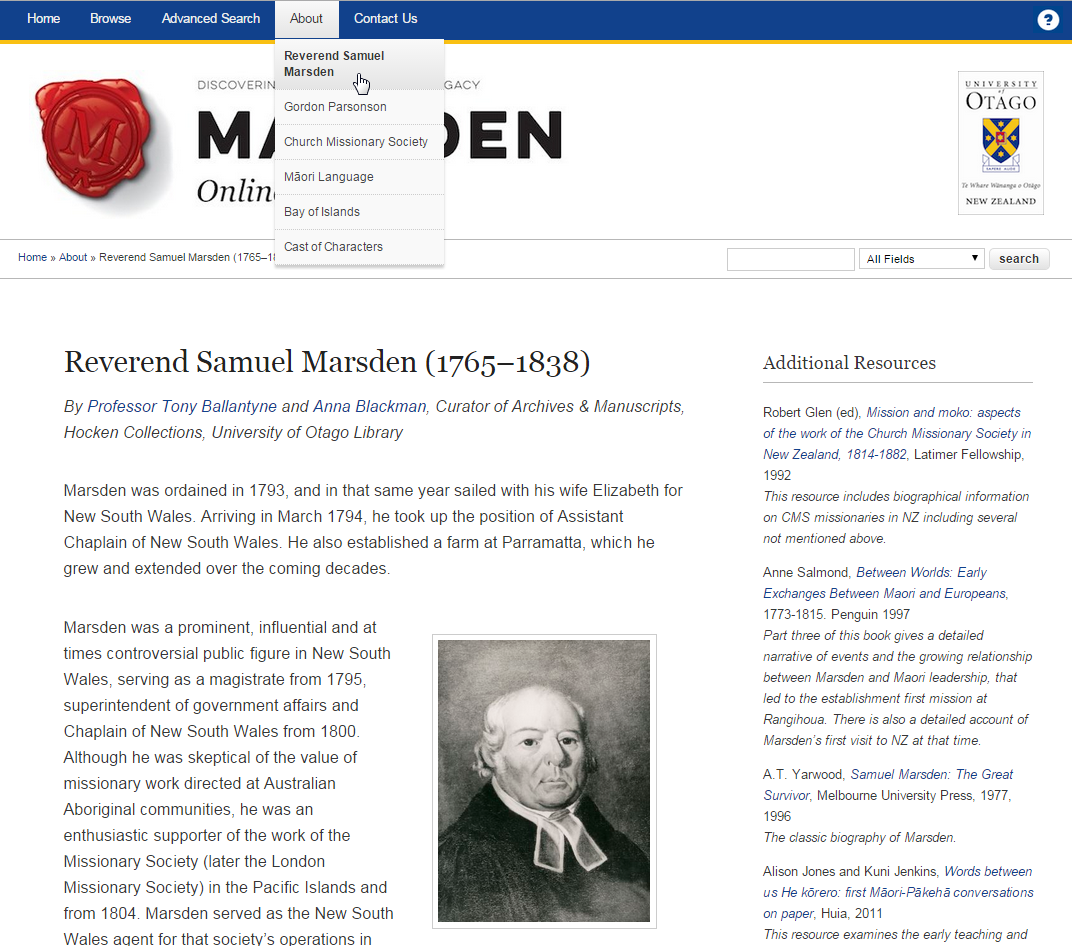 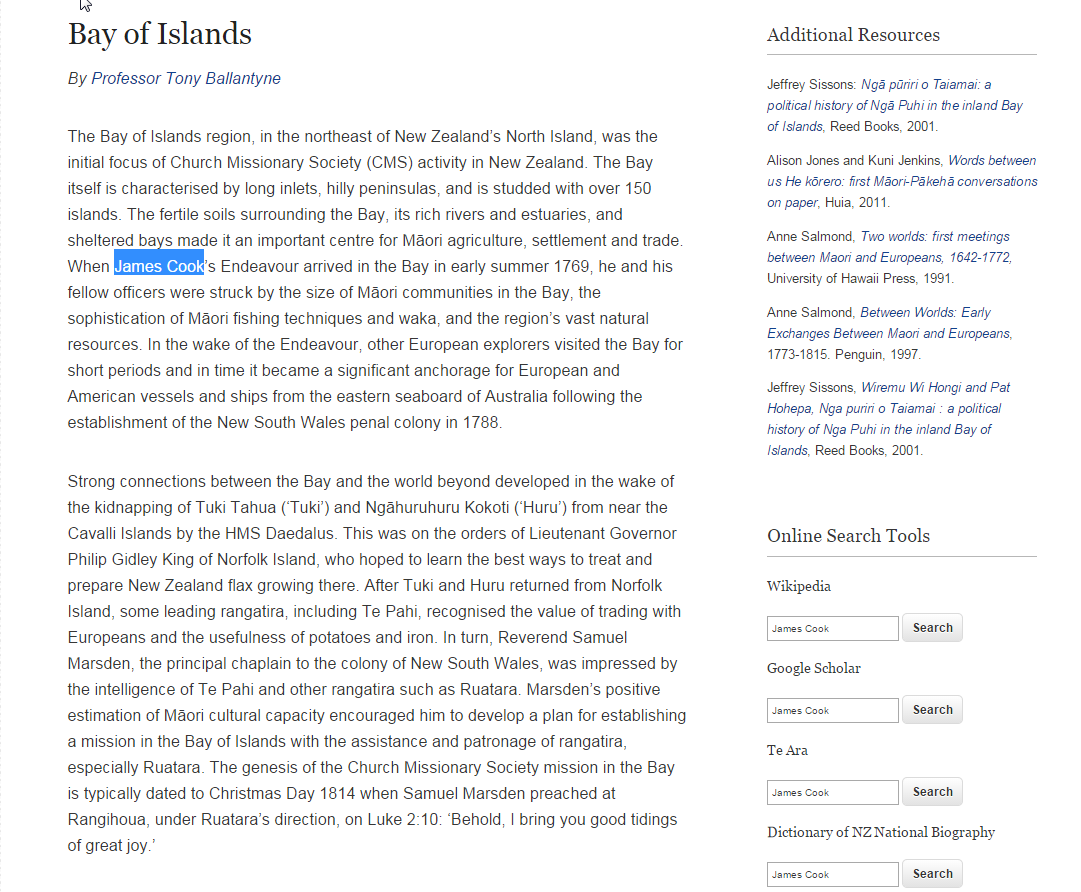 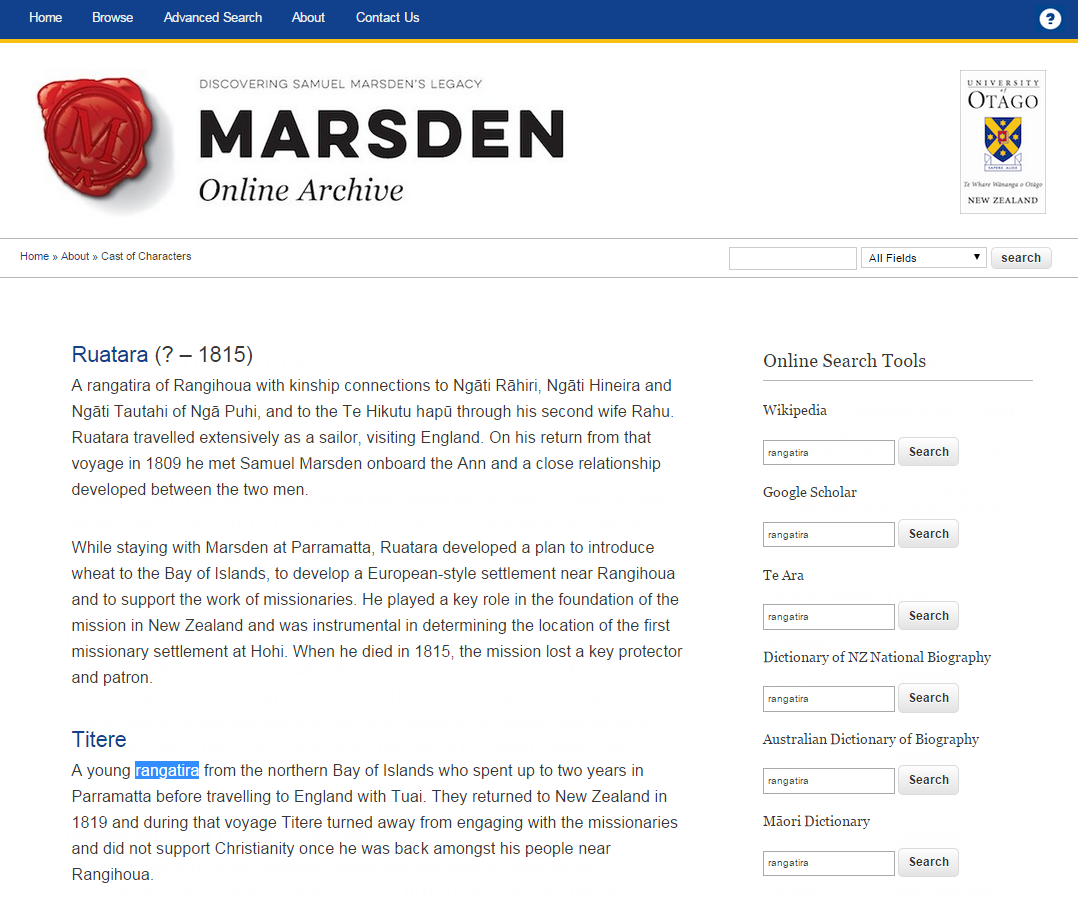 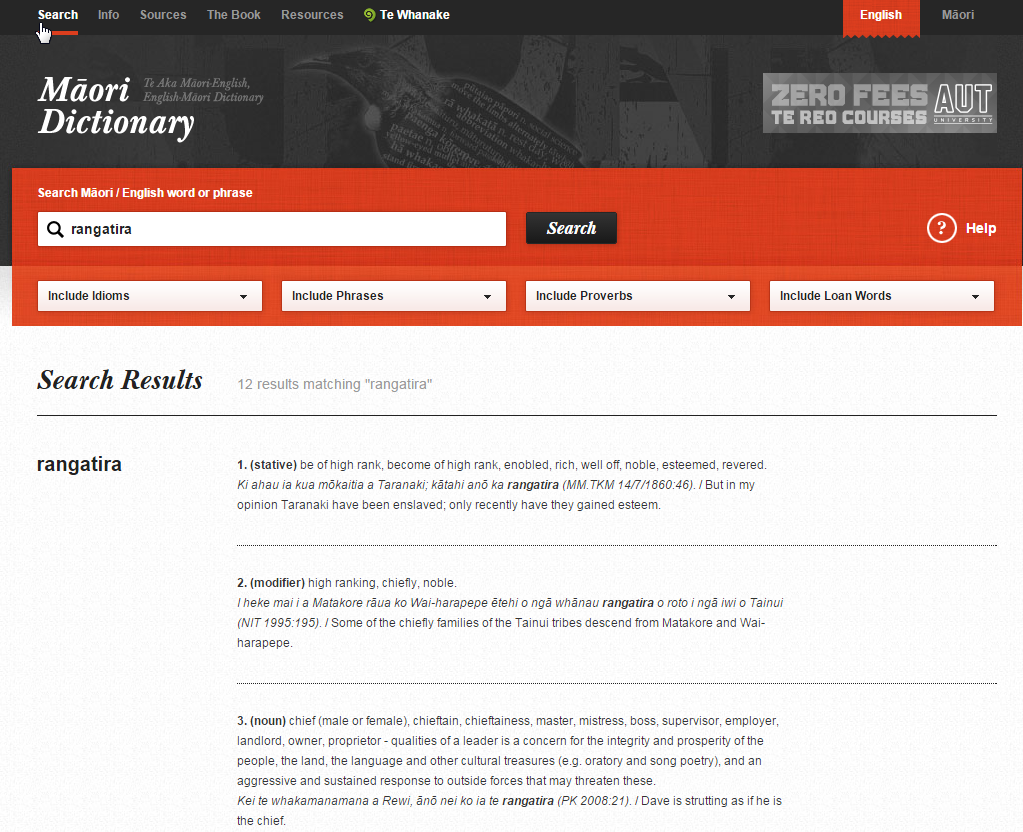 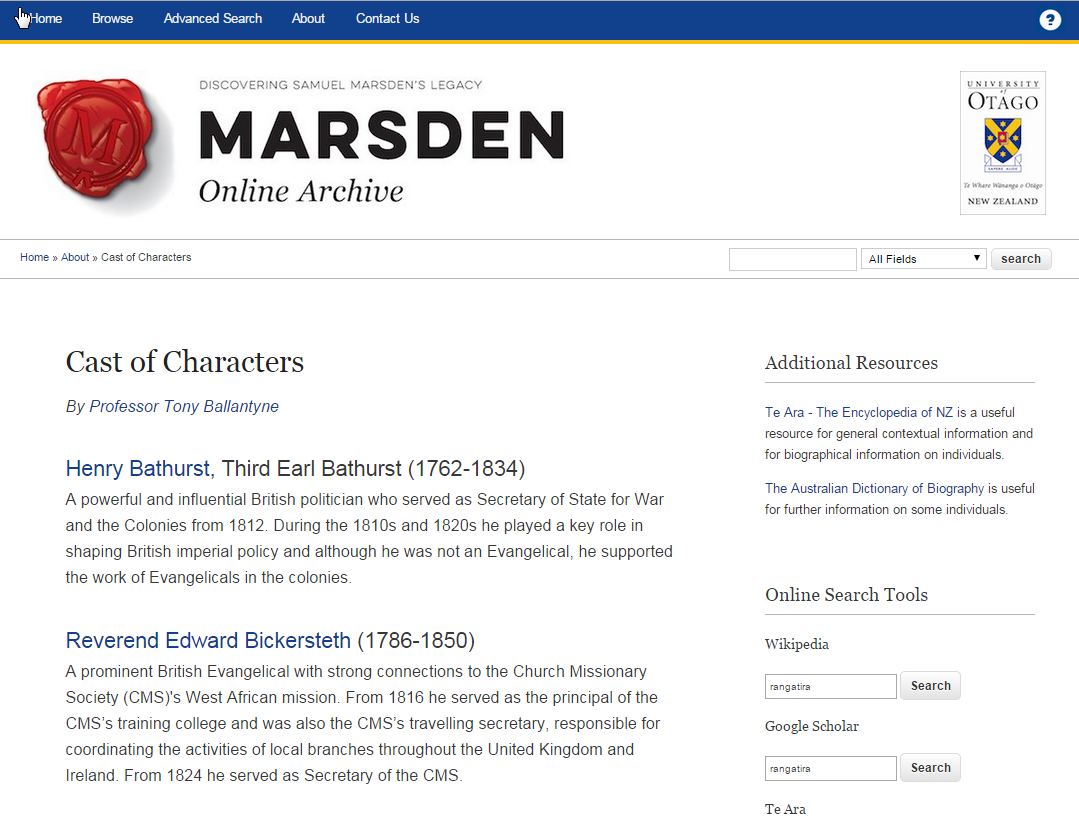 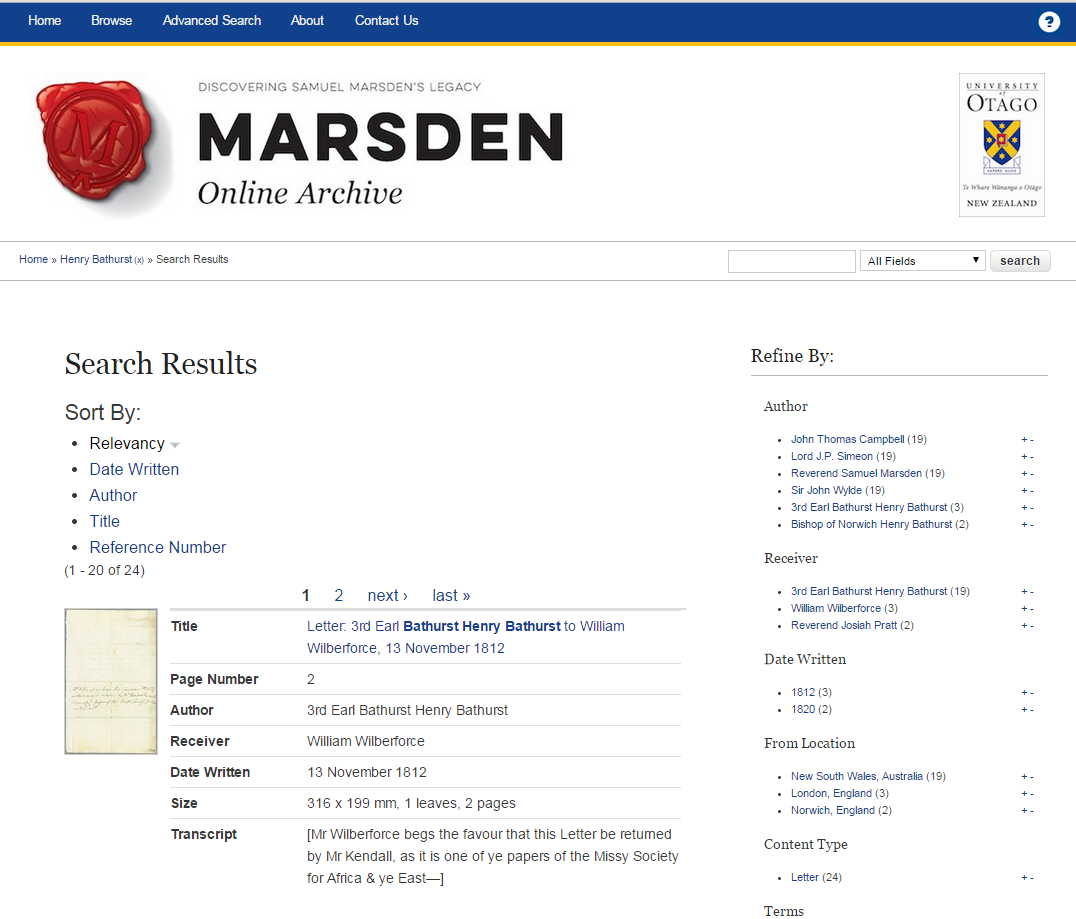 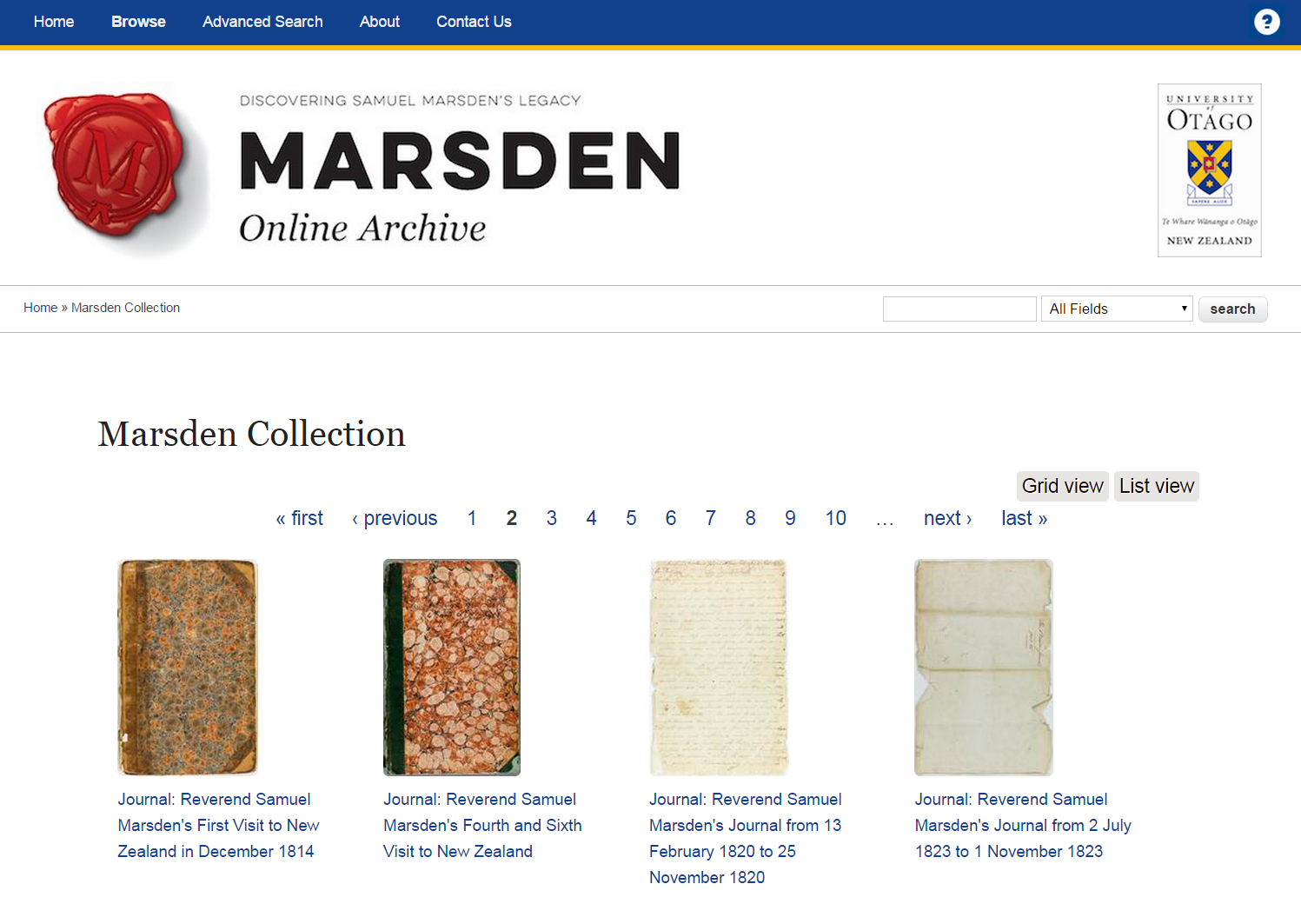 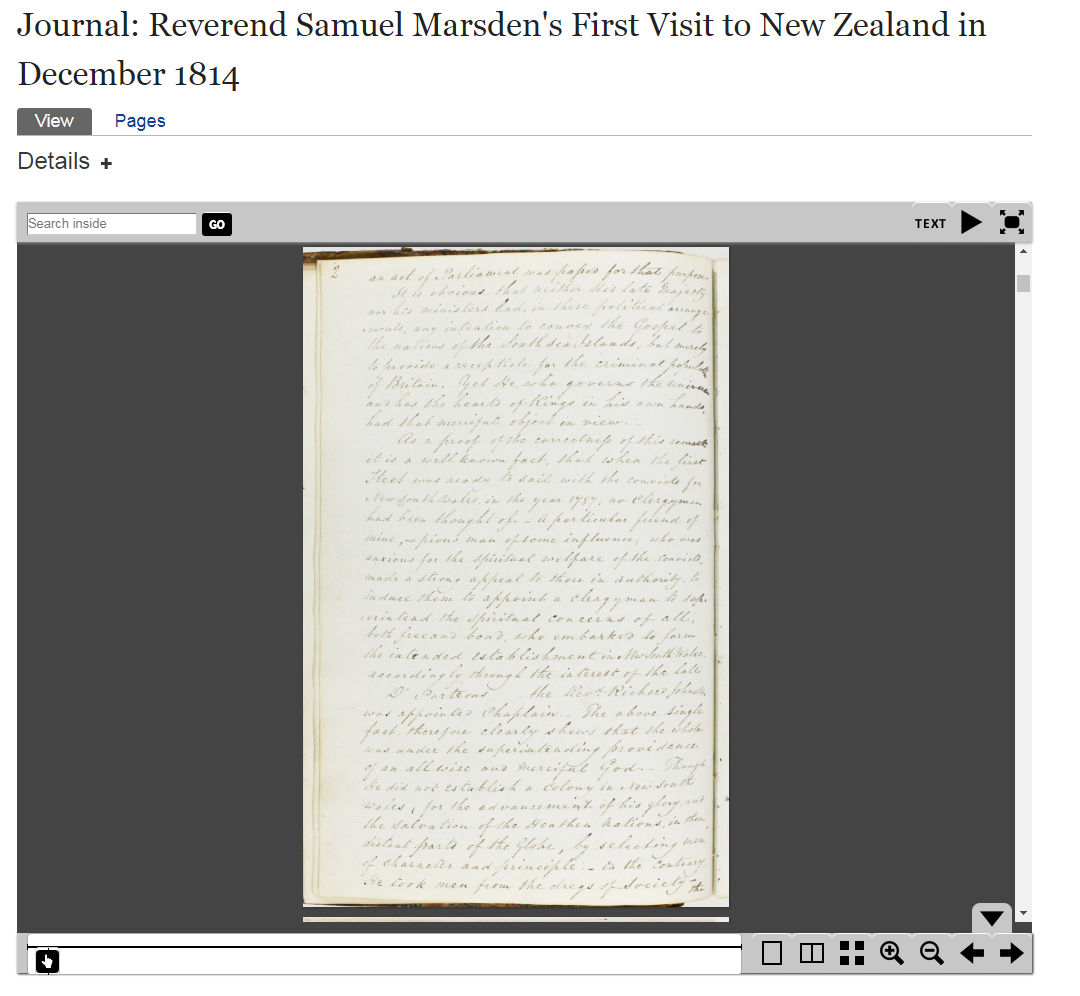 [Speaker Notes: .]
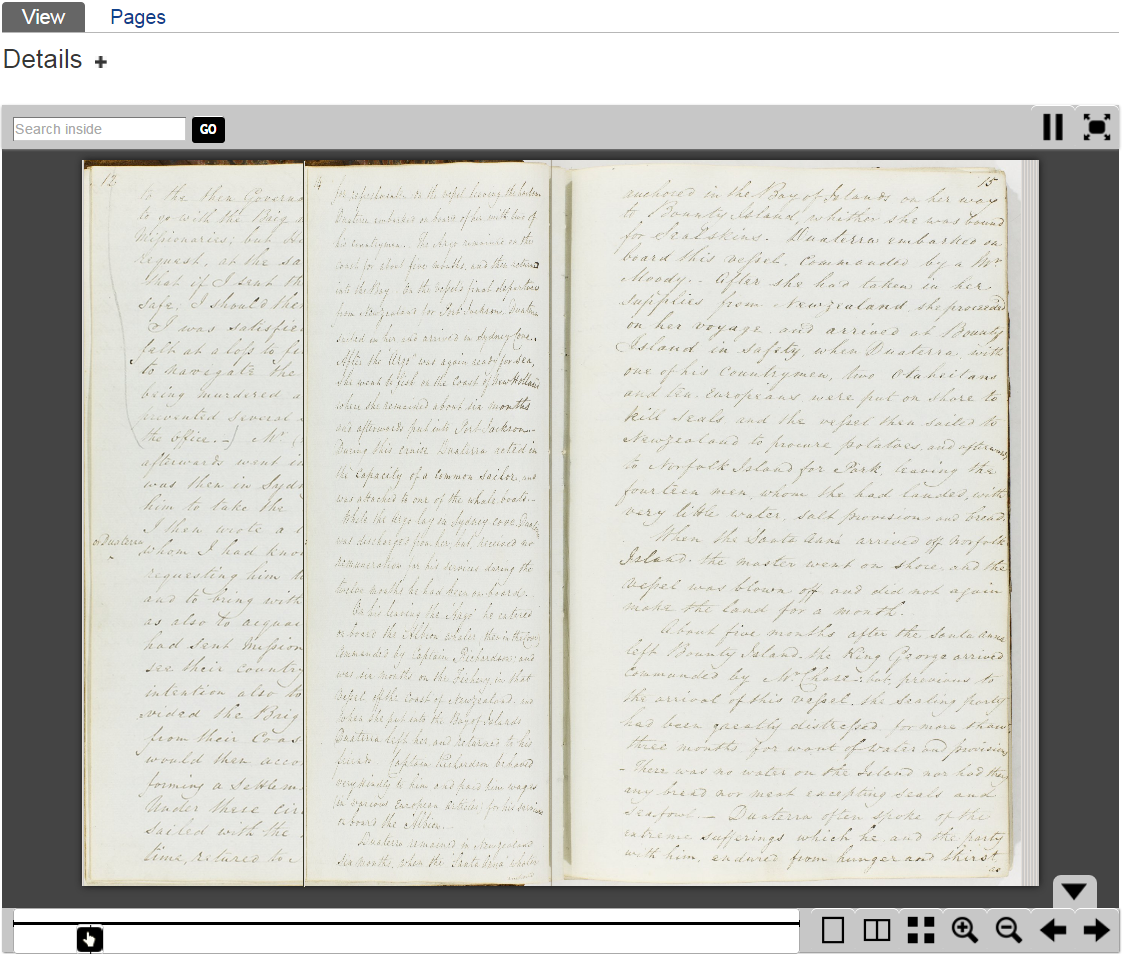 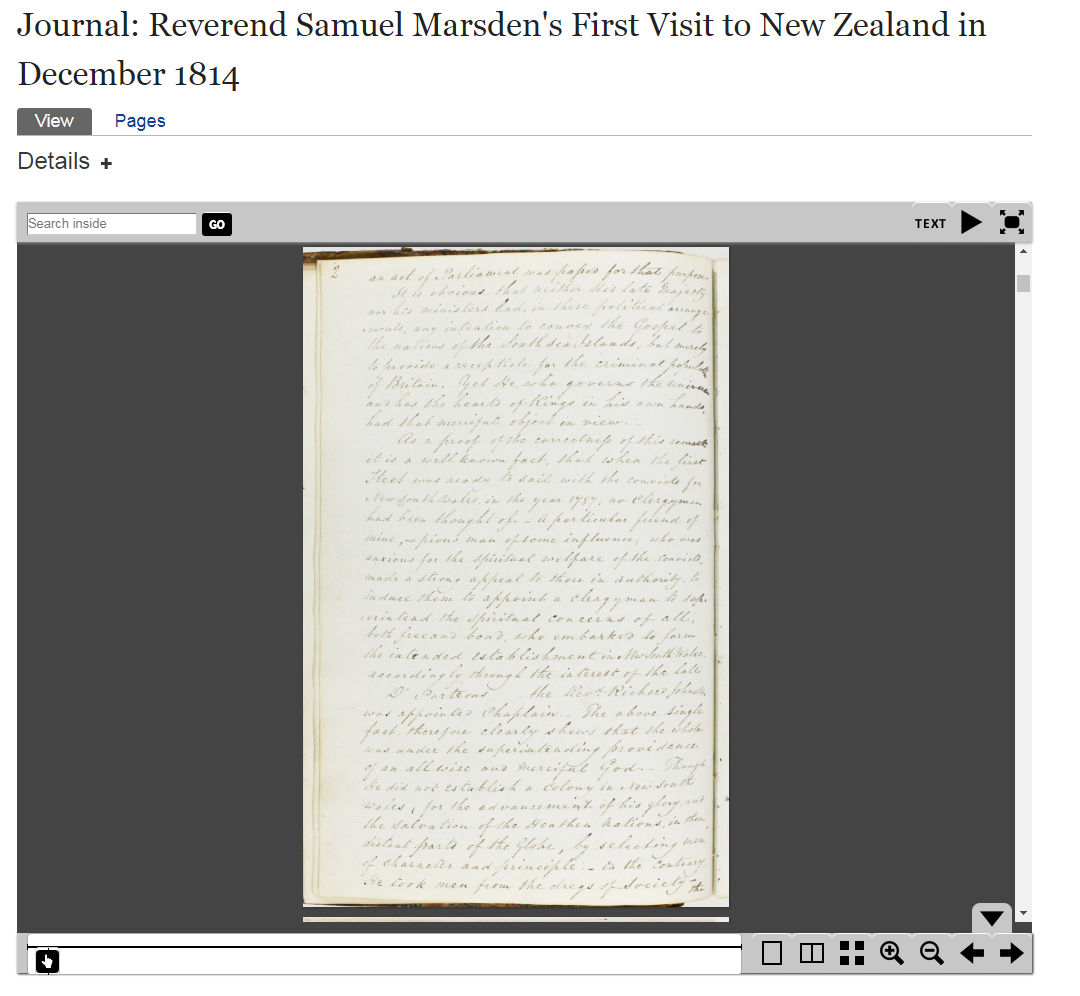 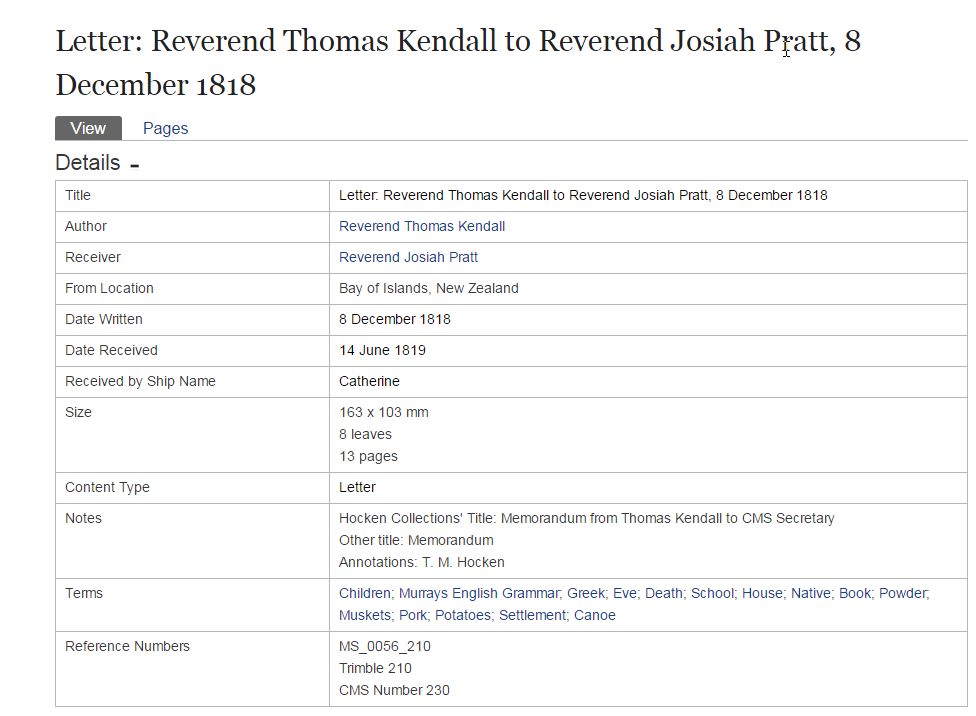 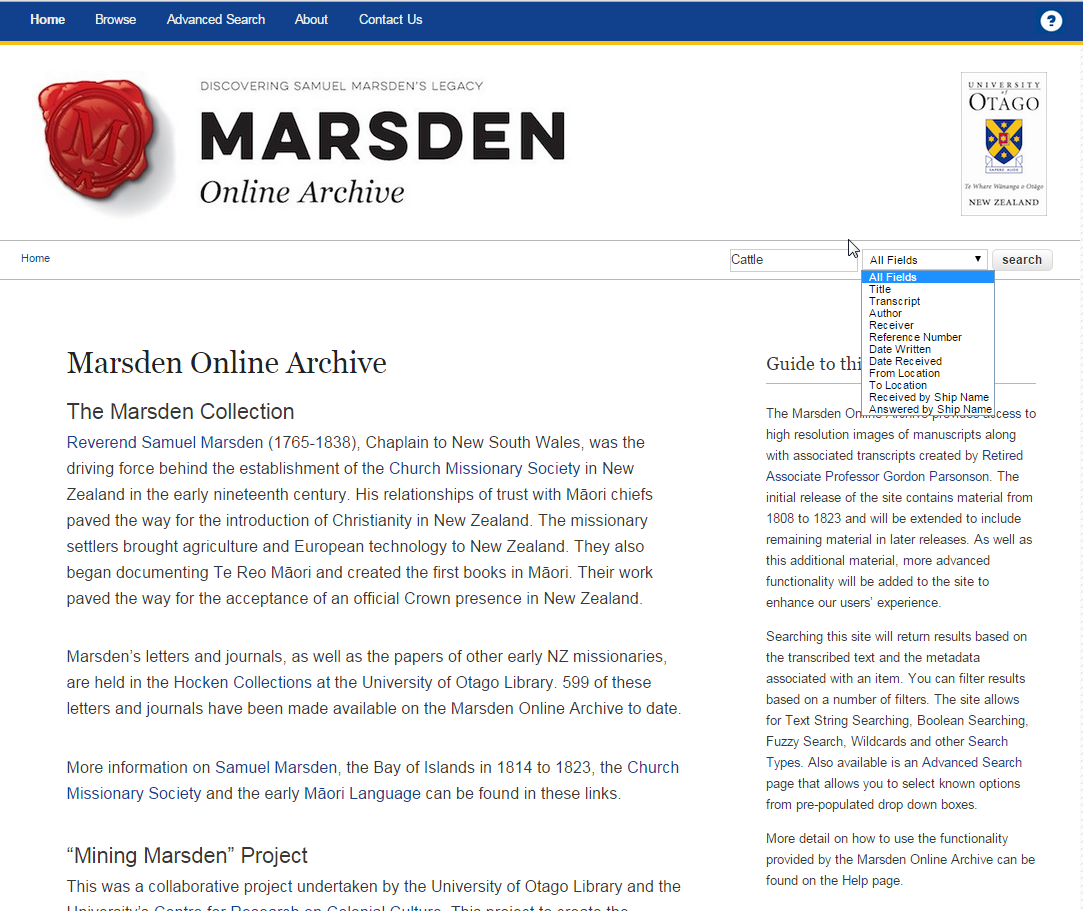 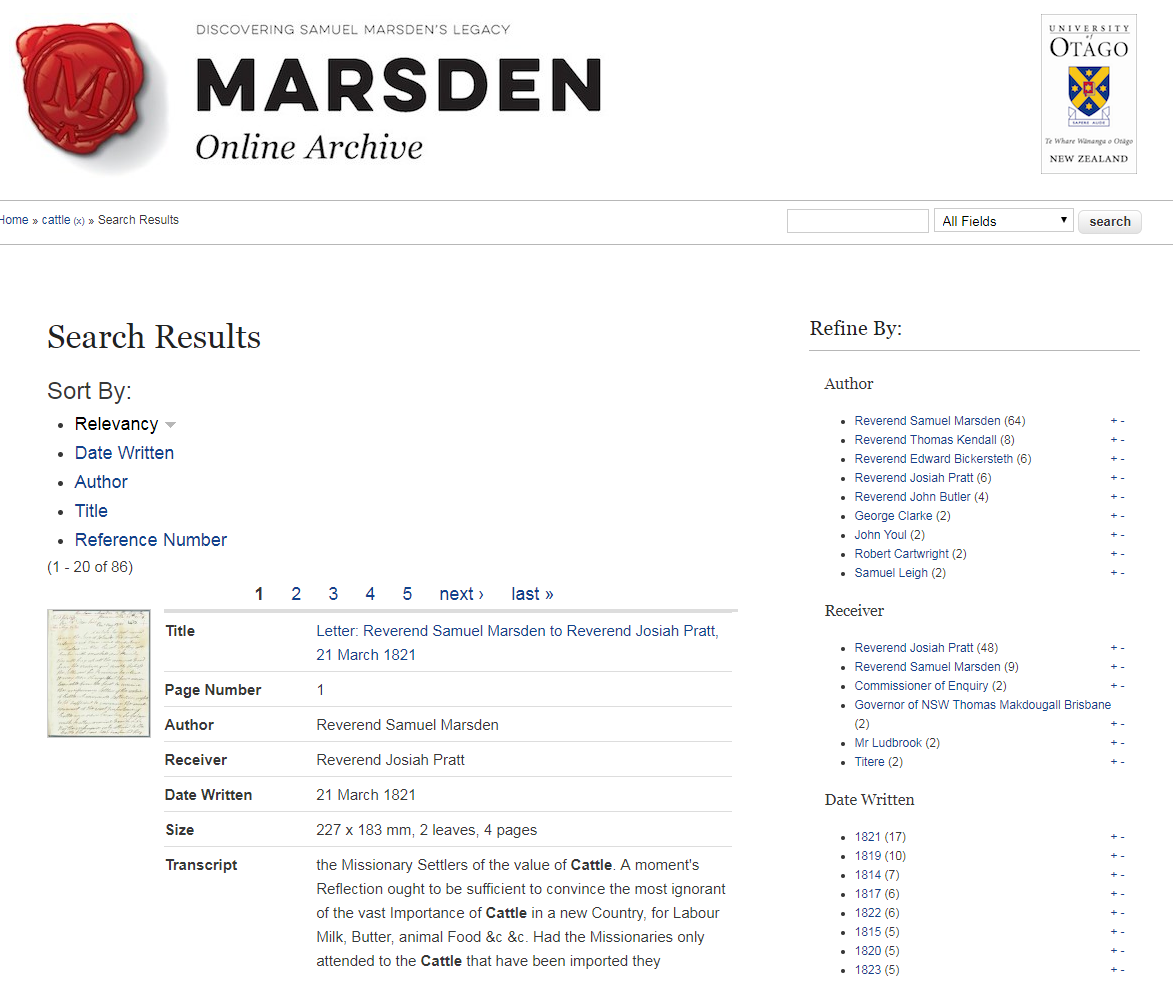 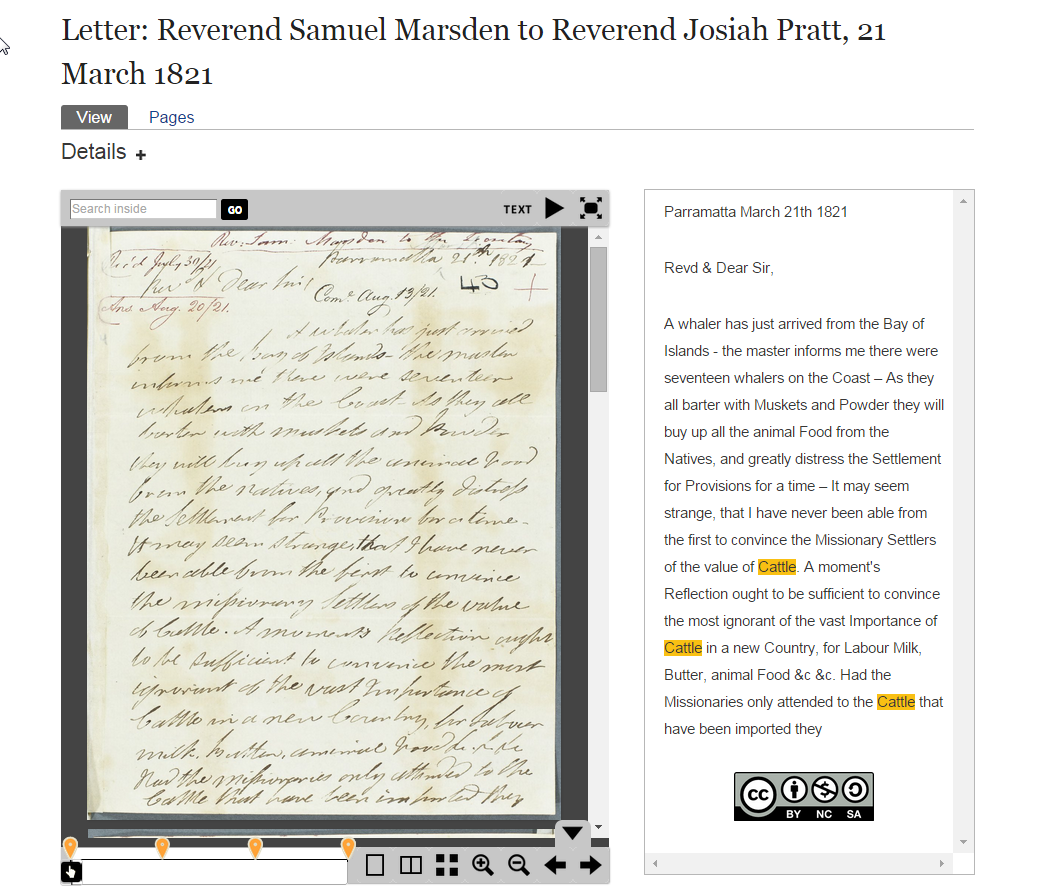 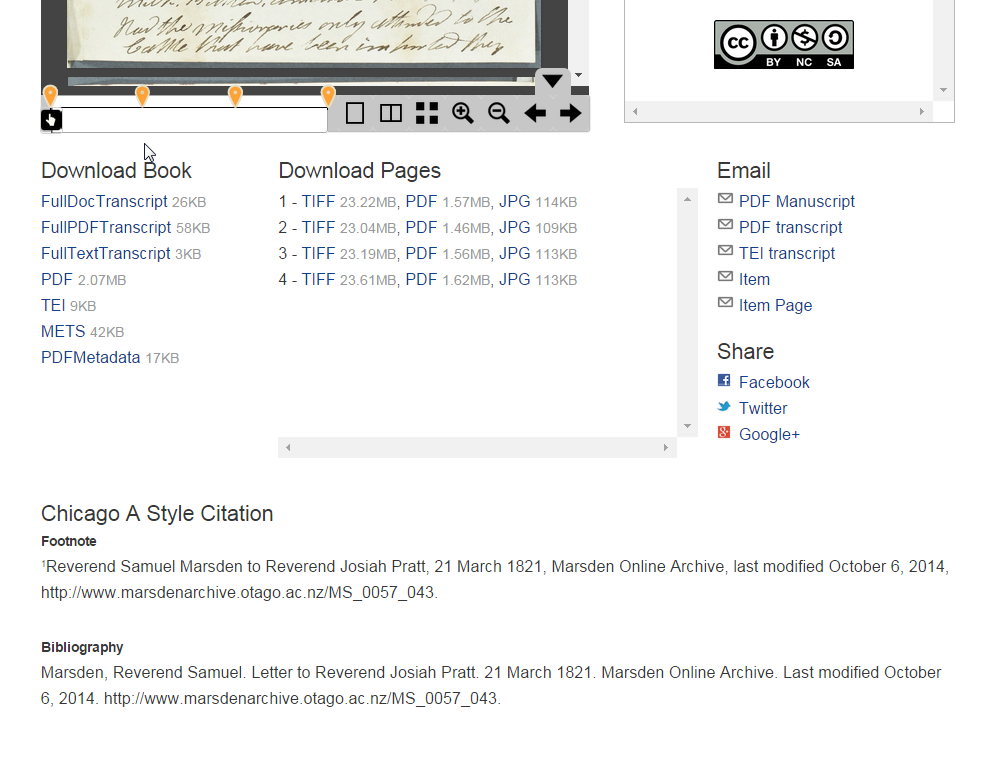 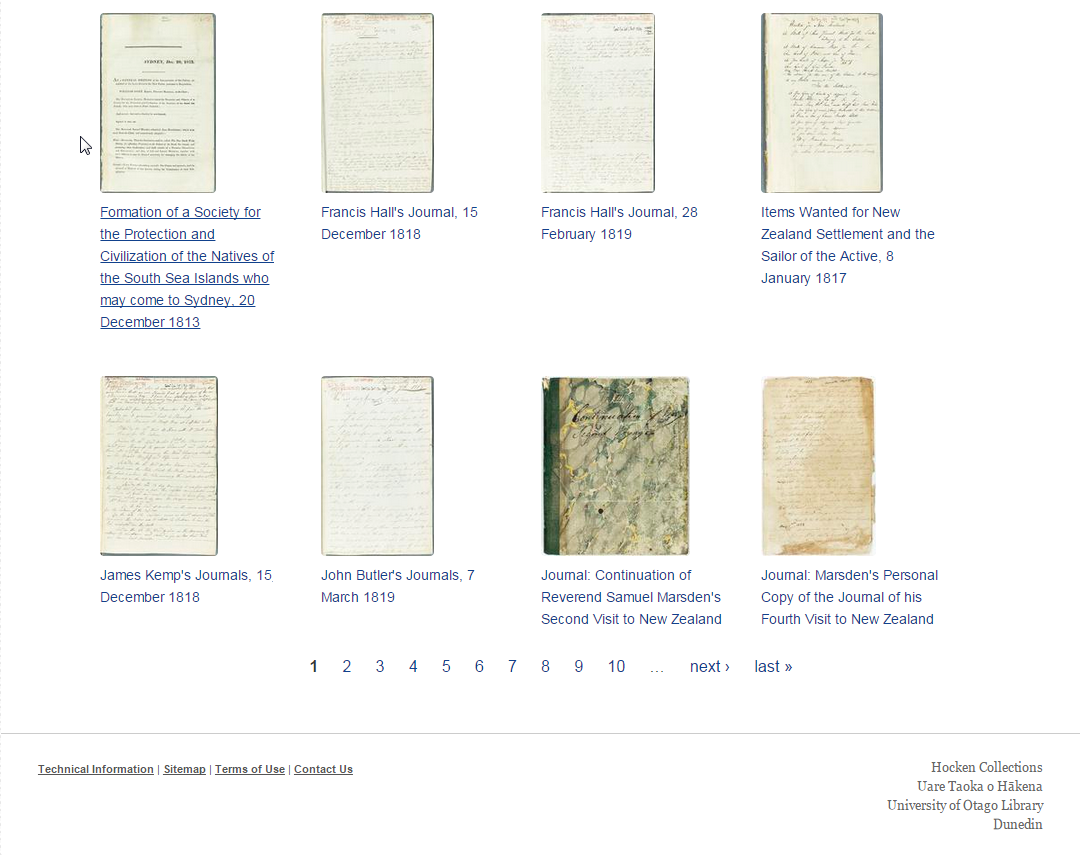 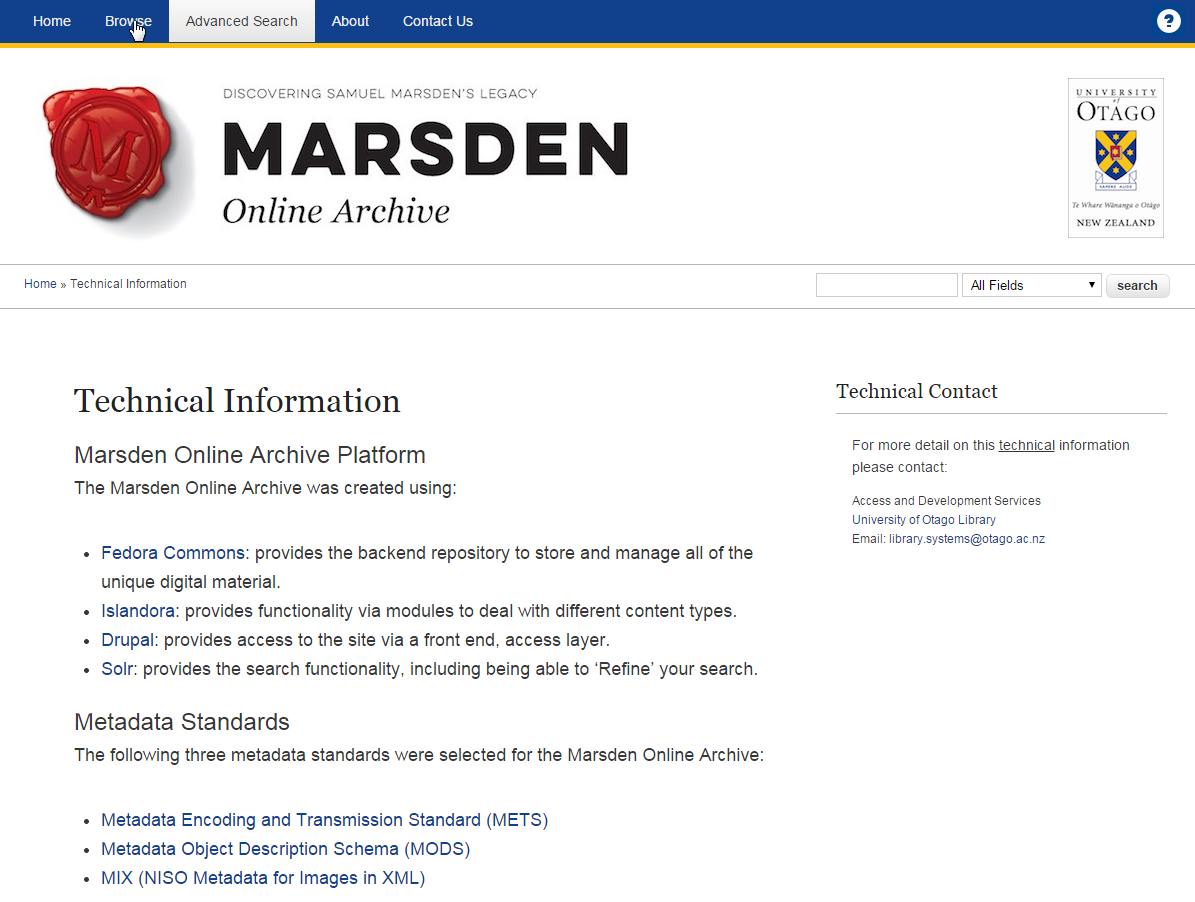 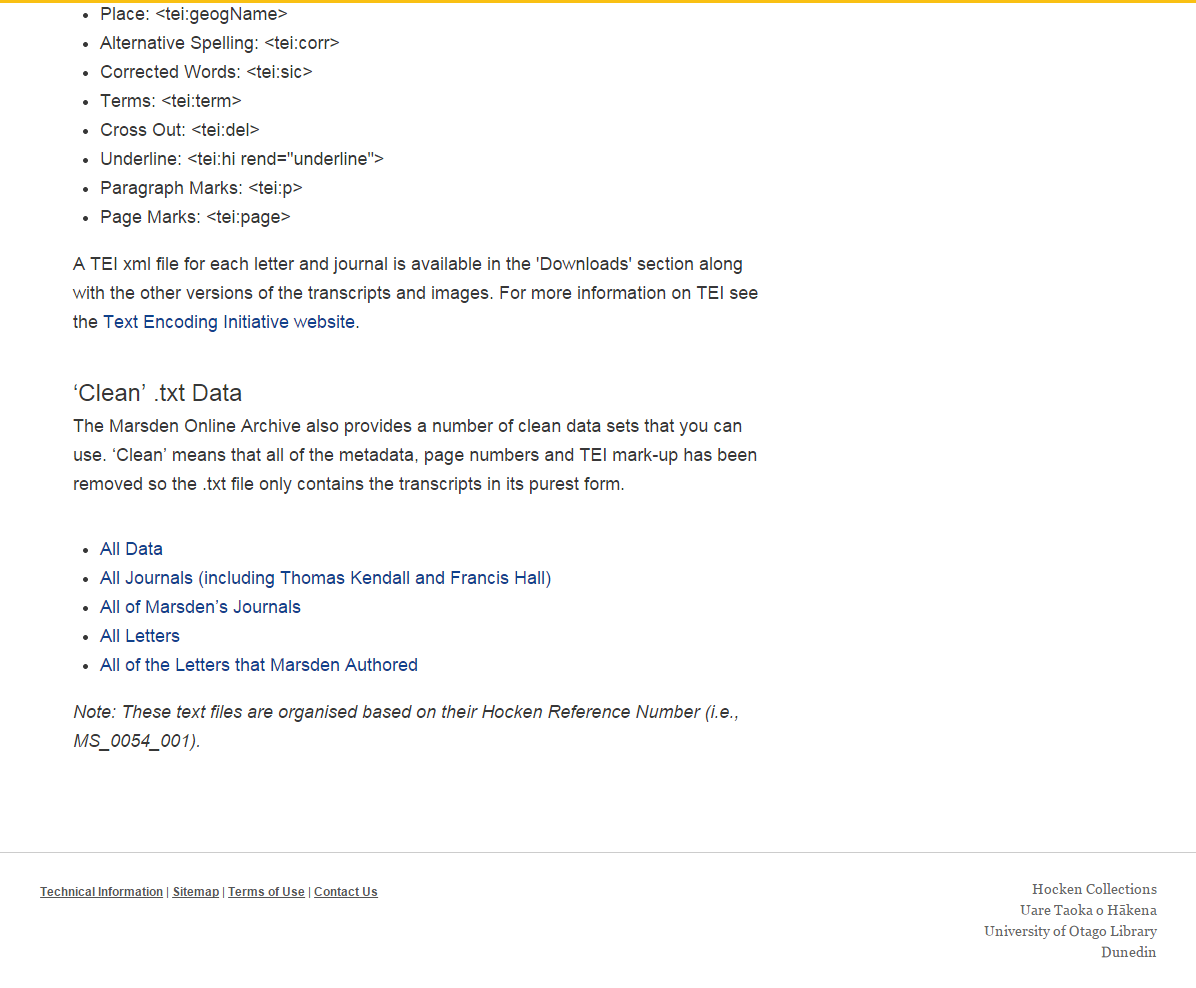 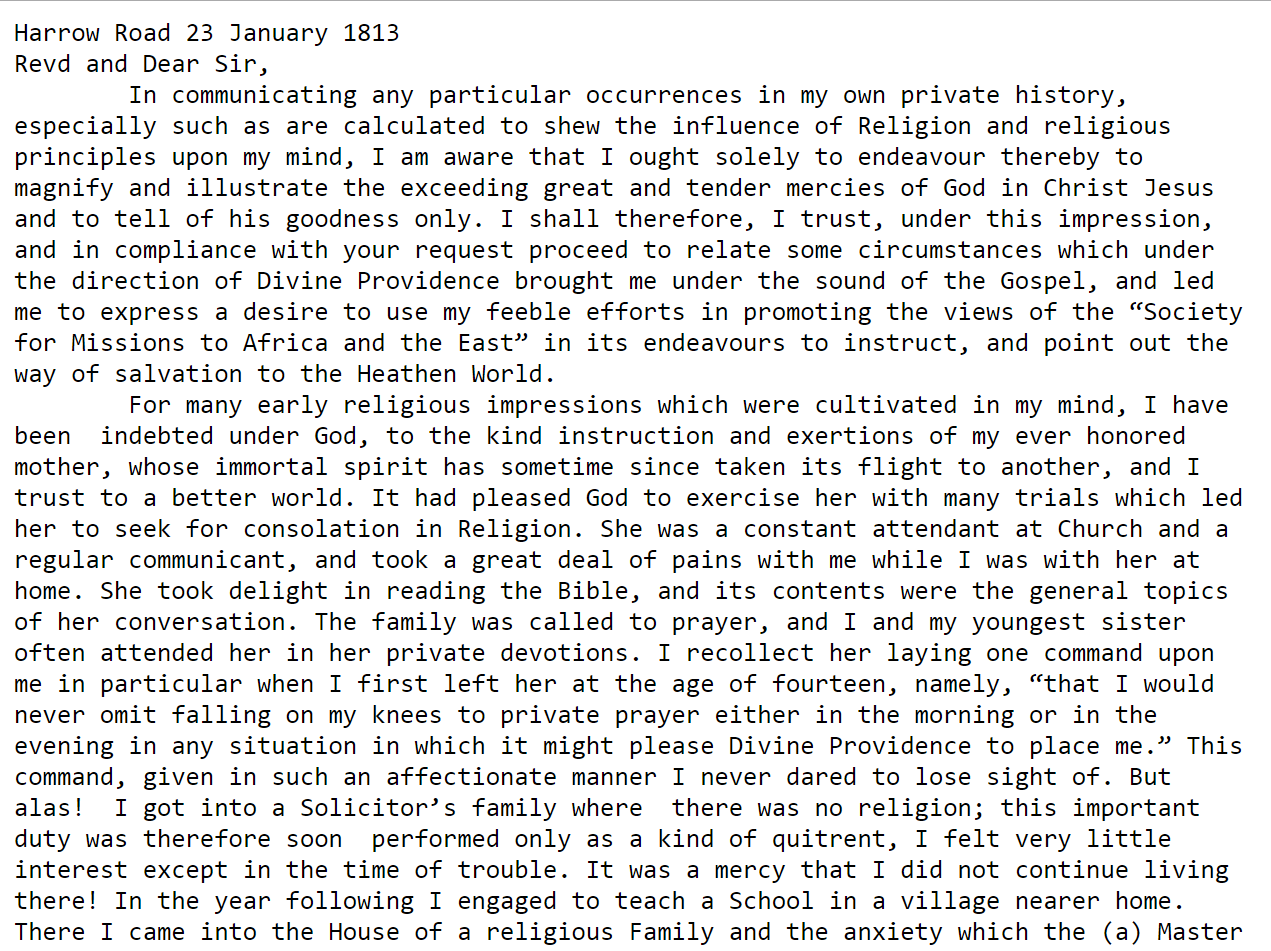 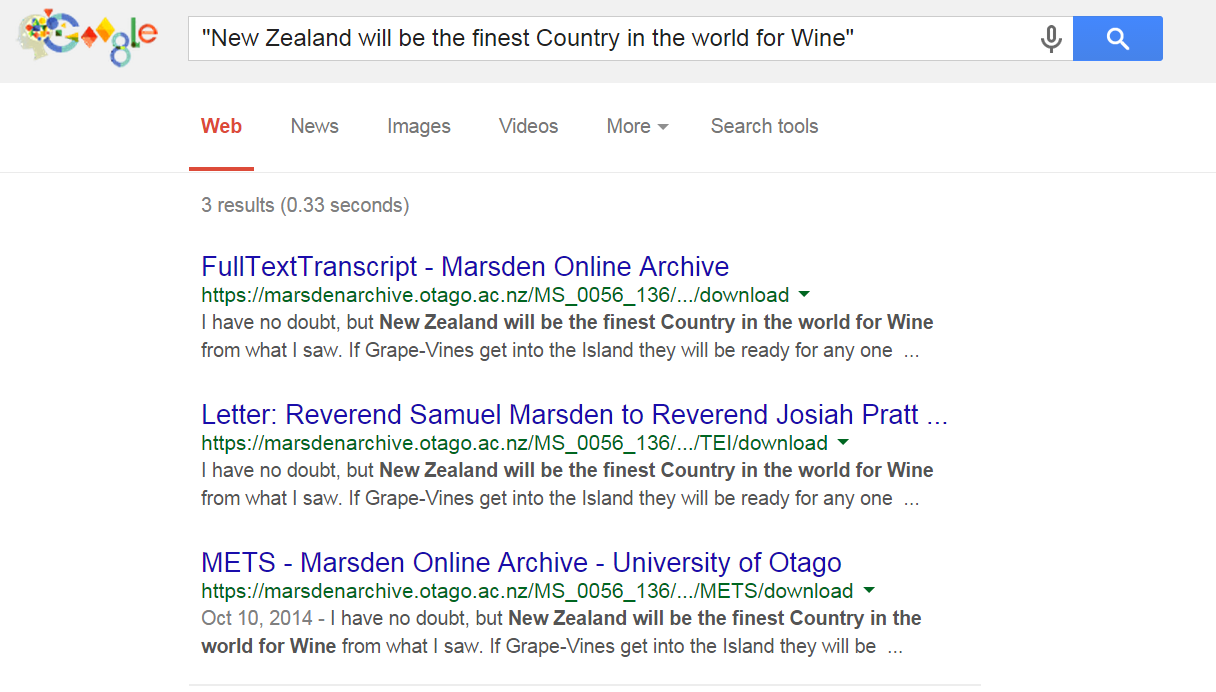 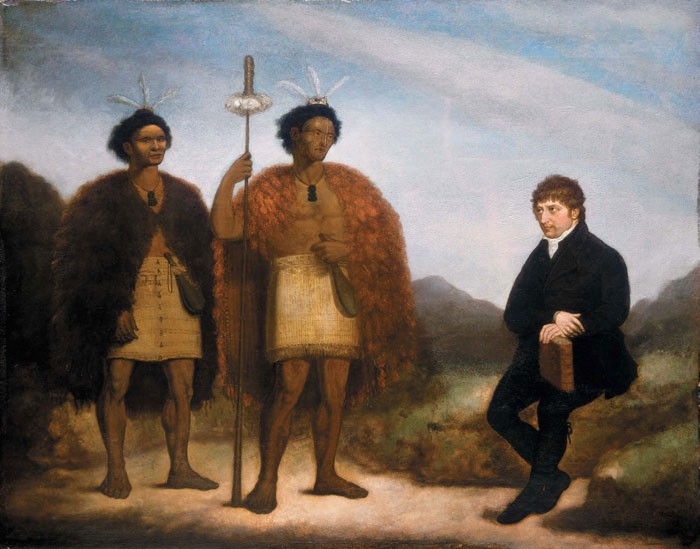 Binney, Judith. 'Kendall, Thomas', from the Dictionary of New Zealand Biography.   Te Ara - the Encyclopedia of New Zealand, updated 29-Oct-2013.
http://www.TeAra.govt.nz/en/biographies/1k9/kendall-thomas

Image: Barry, James : [The Rev Thomas Kendall and the Maori chiefs Hongi and Waikato] 1820.
Alexander Turnbull Library ref: G-618. http://mp.natlib.govt.nz/detail/?id=3333
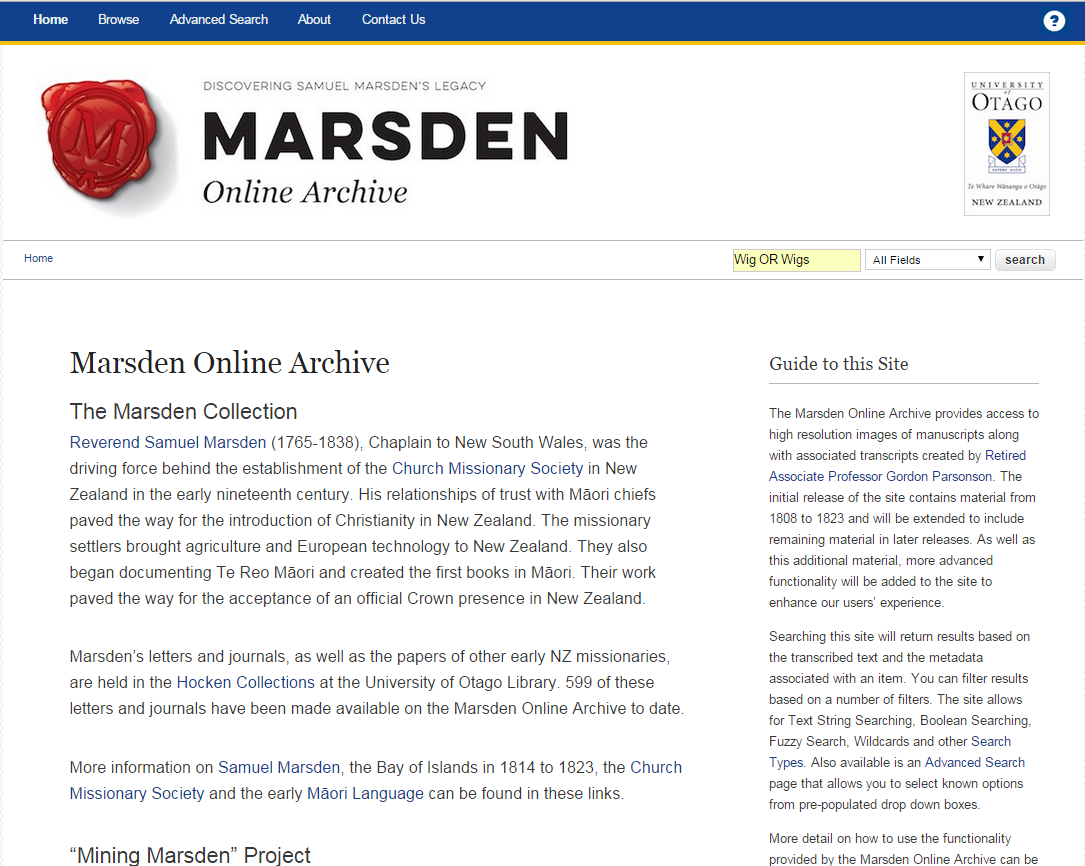 Letter: Reverend Thomas Kendall, 
To Reverent Basil Woodd, 13 February 1815.
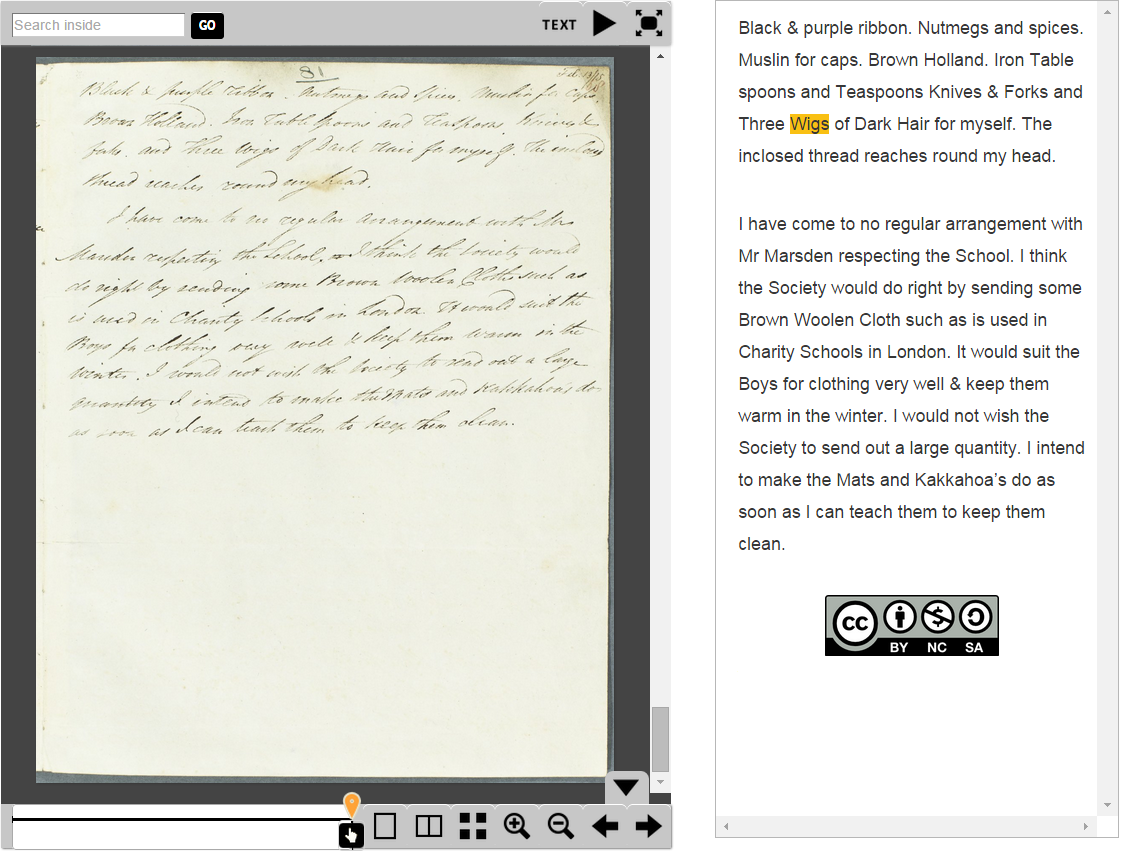 Letter: Reverend Thomas Kendall,
To Reverend Josiah Pratt, 19 October 1815.
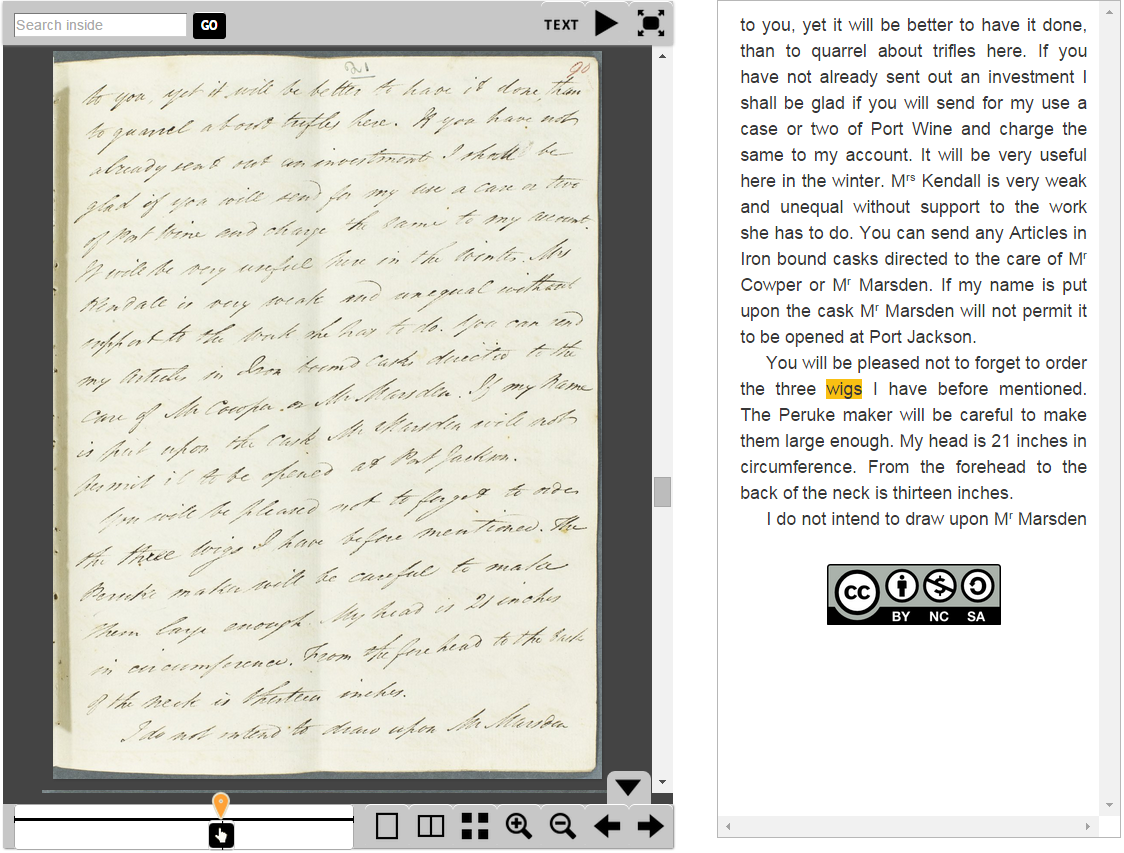 Letter: Reverend Thomas Kendall to Reverend Josiah Pratt, 6 November 1816
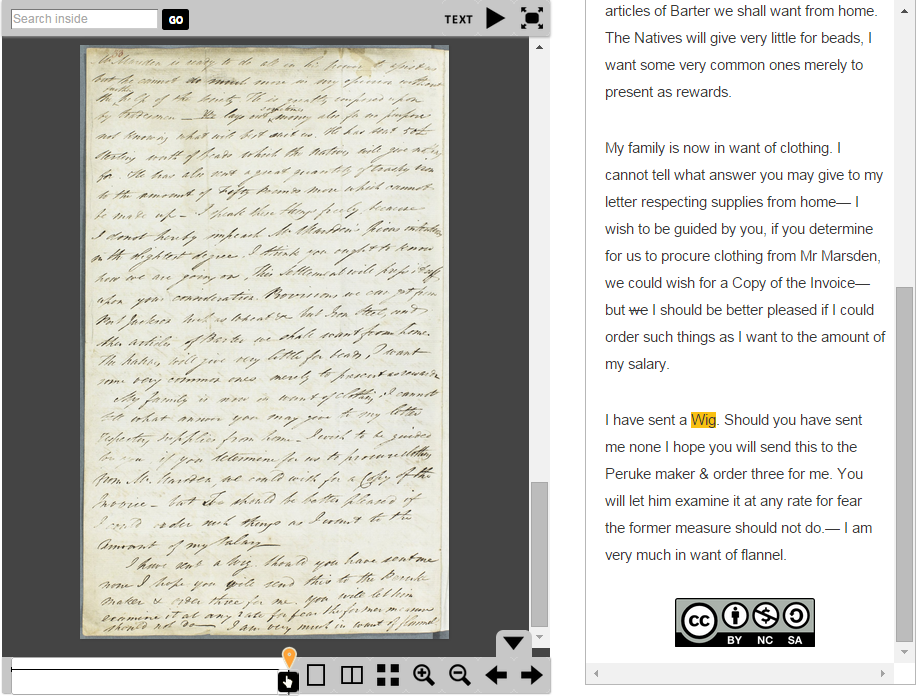 Letter: Reverend Josiah Pratt 
to Reverend Thomas Kendall, 7 June 1817.
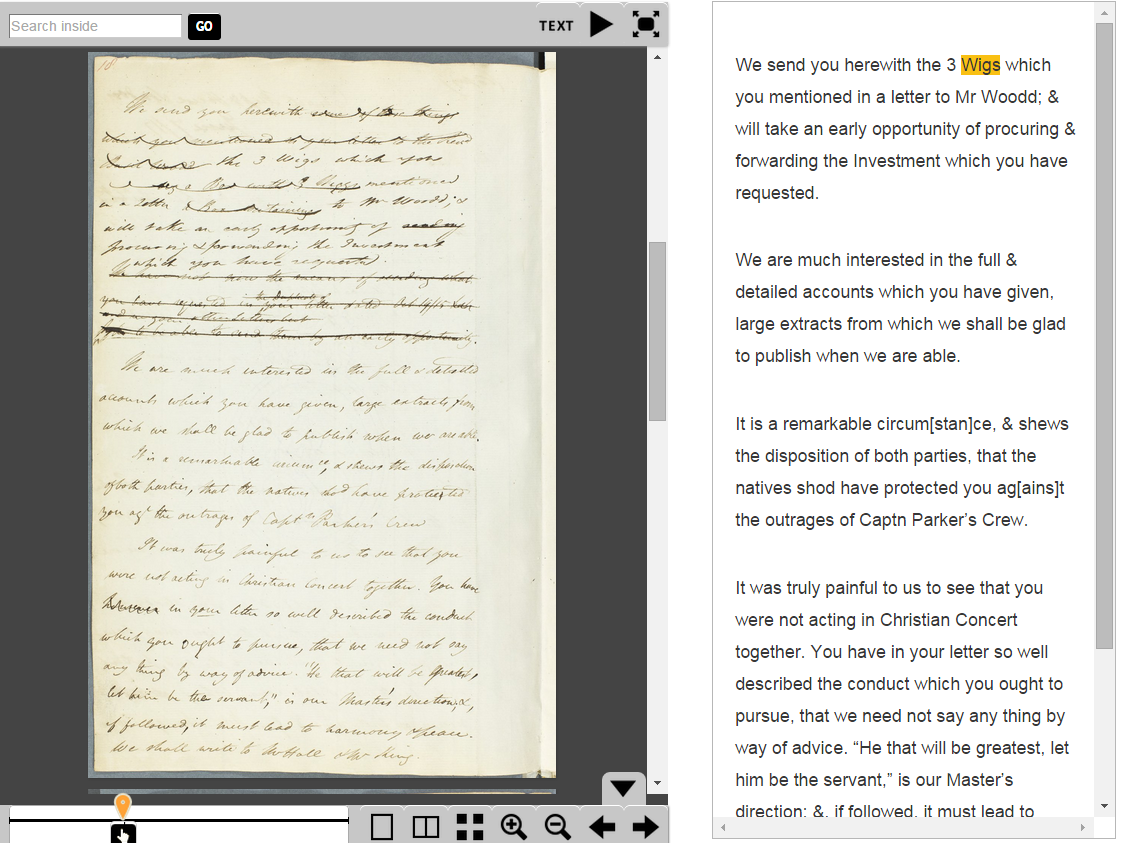 Letter: Reverend Thomas Kendall 
to Reverend Josiah Pratt, 8 December 1818.
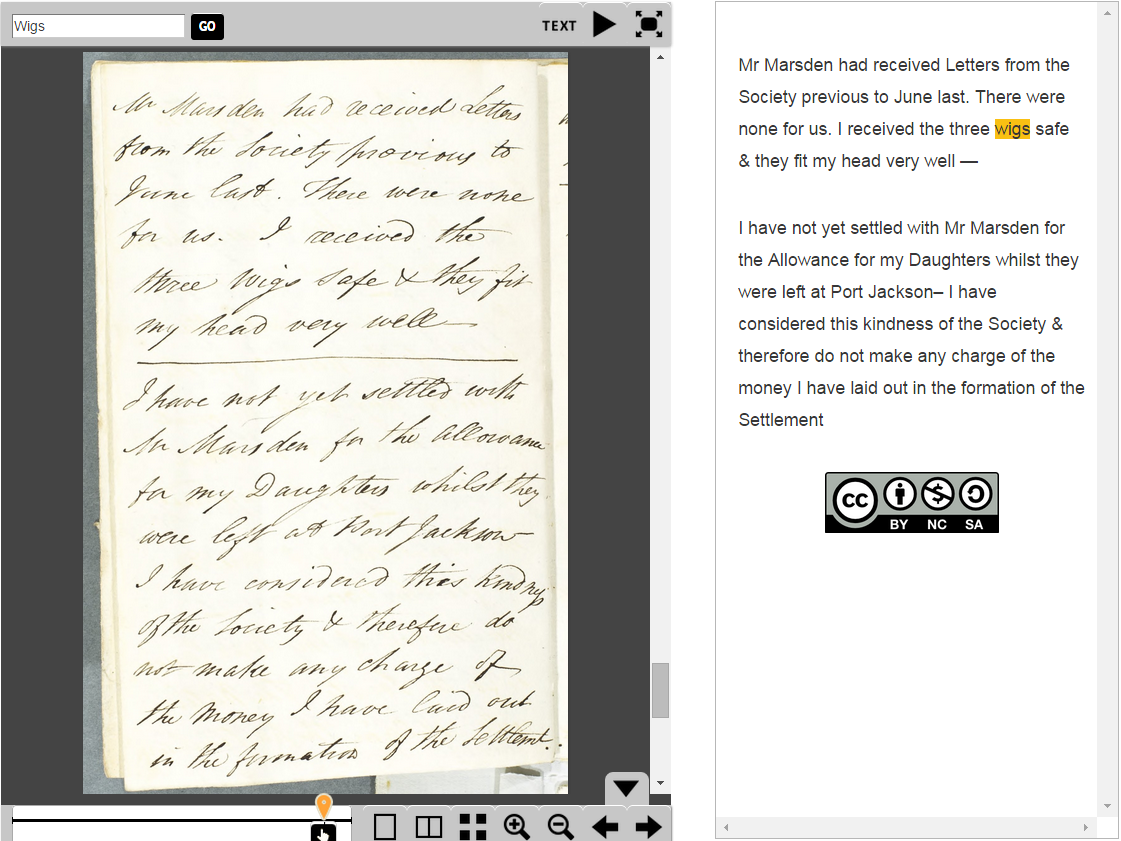 [Speaker Notes: In December 1818, Kendall reports that he has received the wigs, and they fit! 

But this letter is not received by the CMS until June the following year (14 June 1819).
(Kendall initially asked for them in February 1815, so you can see how long these things took)]
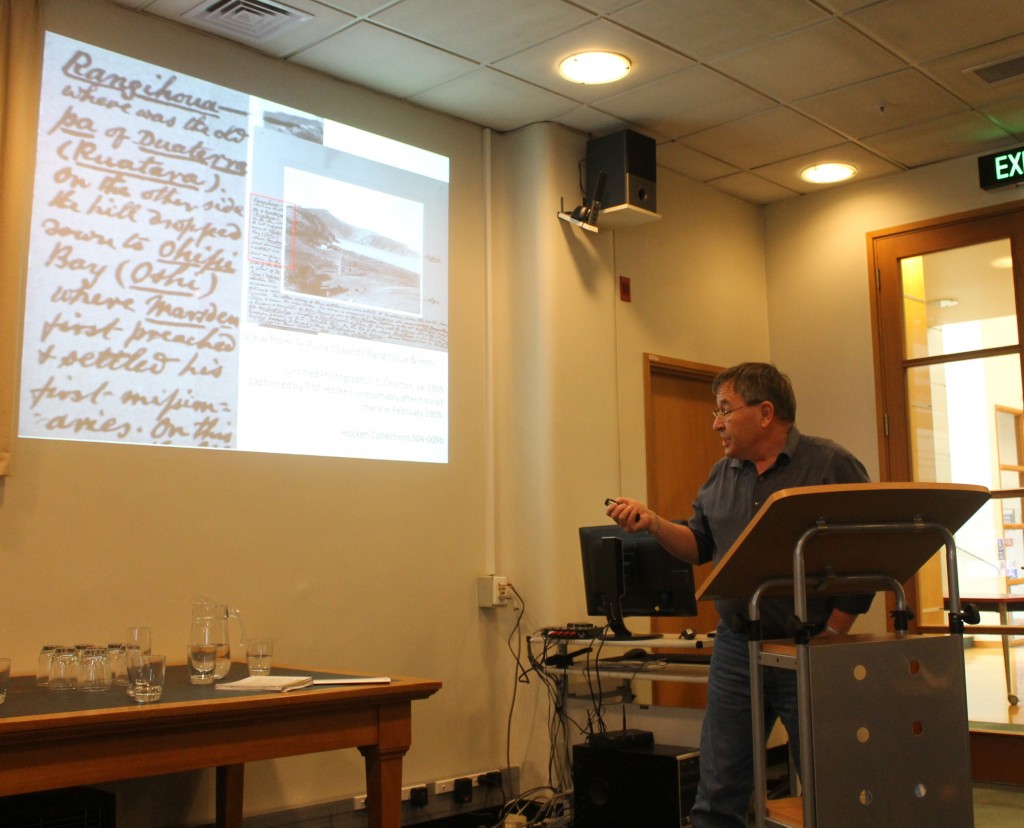 Dialogues: Exploring the Drama of Early Missionary Encounters, co-convened with the Hocken Collections, 7-8 November 2014. Convenor: Tony Ballantyne
Strengthening Relationships
“The Marsden Online Archive brings together the outstanding archival materials of Hocken Collections, excellent transcriptions by Gordon Parsonson, powerful search tools, and a range of contextualising information within a user-friendly interface. It will not only transform how researchers approach the history of cross-cultural contact in New Zealand, but will also allow teachers to immerse their students in a truly compelling and drama-filled set of sources that capture the richness and complexity of the past.”
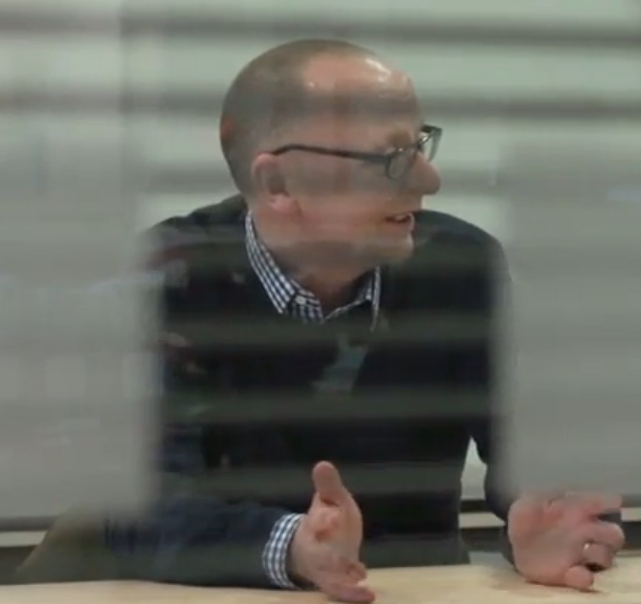 [Speaker Notes: By working closely with researchers to determine their requirements for the archive, the library has strengthened our relationship with them.  We have clearly demonstrated the added value that the library offers to the wider university.  We have strengthened our relationship with our stakeholders, and found new ways to use the skills and talents of library staff to support our research community.   Several research outputs have already come out of the archive.

This project has helped to raise the library profile, by demonstrating that library services are evolving to meet the changing needs of our research community.
By putting our resources online, we are showcasing the unique and nationally significant material available in our collections.  Our digitisation is preservation quality, which ensures that this important cultural heritage material will also be available for future generations.  As often happens with digitisation projects, Researchers have told us to expect a surge in publications about Samuel Marsden, as they will no longer have to travel to Dunedin to access this material.]
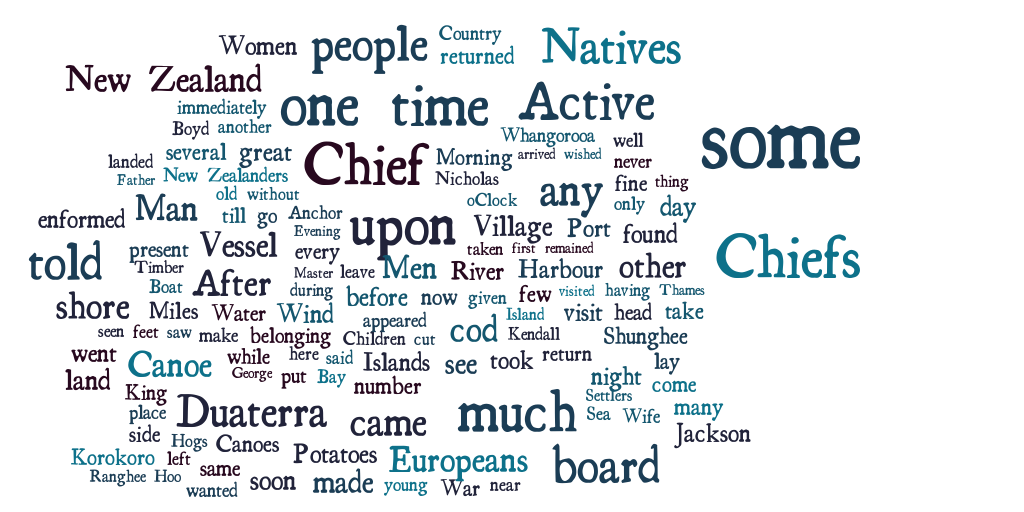 Samuel Marsden's First Word Cloud, 'Marsden’s Account of his First Voyage to New Zealand, 20 June 1815, MS 55/4'
[Speaker Notes: Tony has used this text to create word clouds, which help to visualise the language of Empire.]
National News Coverage
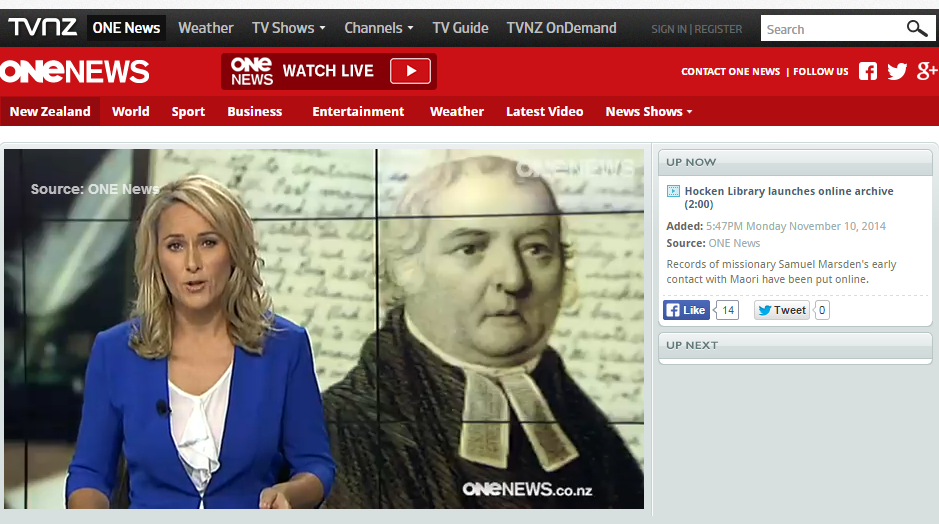 http://tvnz.co.nz/national-news/hocken-library-launches-online-archive-video-6126785
Audience Location (Country)
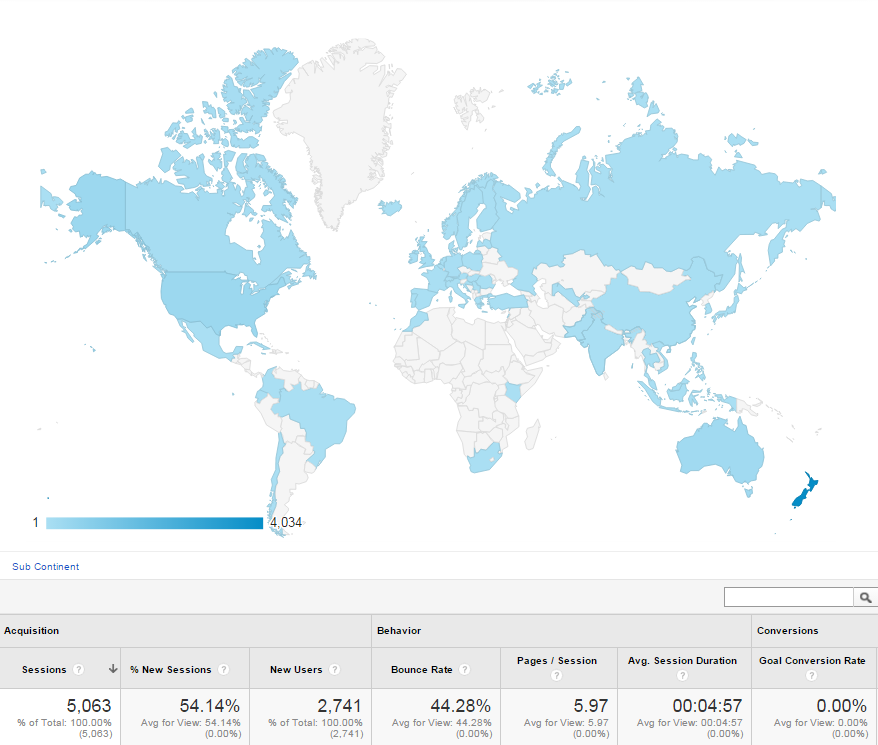 [Speaker Notes: If a user blocks java, they will not be counted. People are staying on the page (see low bounce rate), and exploring deeply (almost 6 clicks, on average).

Country Sessions 
New Zealand 4,034 
United States 351 
Australia 224 
United Kingdom 119 
Canada 81 
Germany 33 
Ireland 32 
Hong Kong 27 
China 19 
Netherlands 14 

5,063]
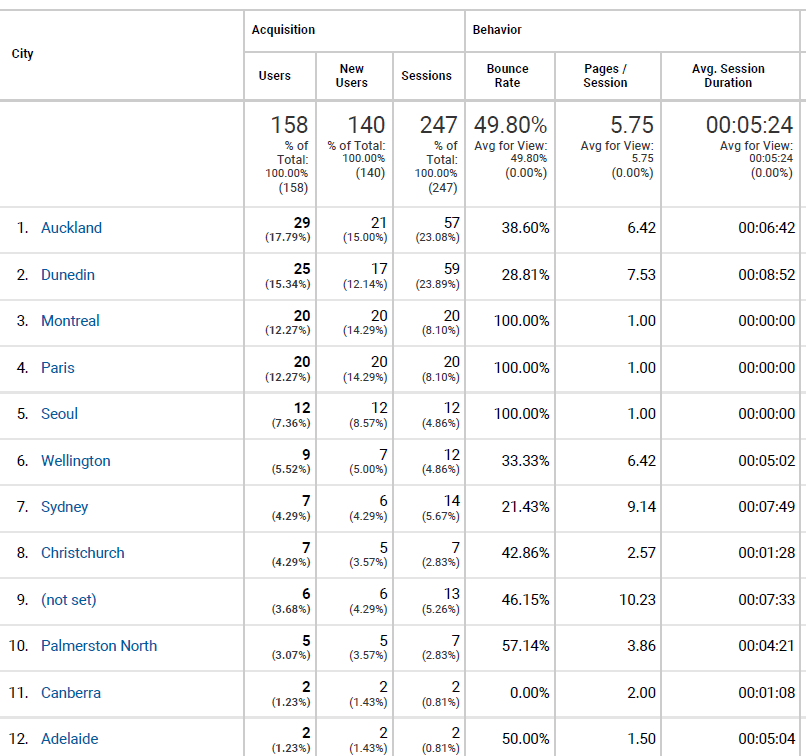 [Speaker Notes: Country Sessions 
New Zealand 4,034 
United States 351 
Australia 224 
United Kingdom 119 
Canada 81 
Germany 33 
Ireland 32 
Hong Kong 27 
China 19 
Netherlands 14 

5,063]
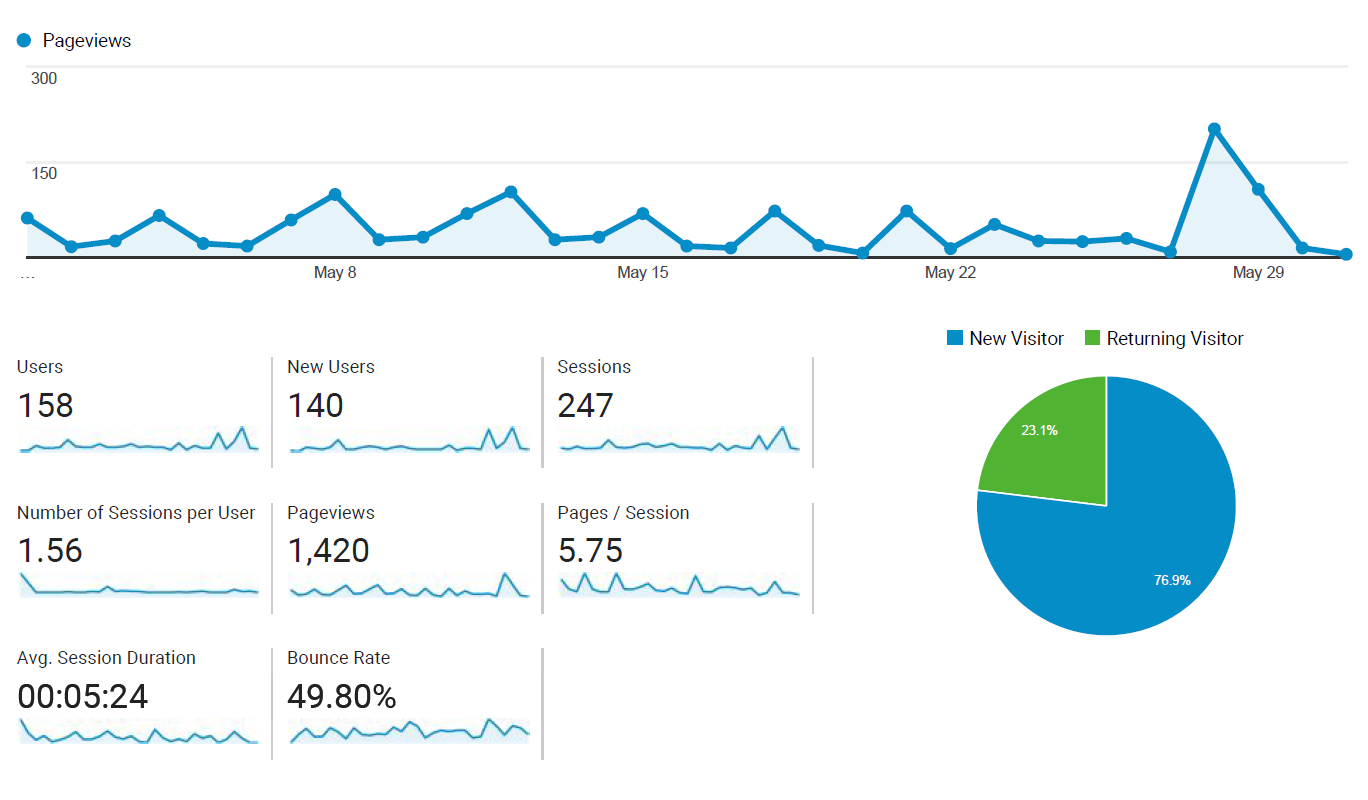 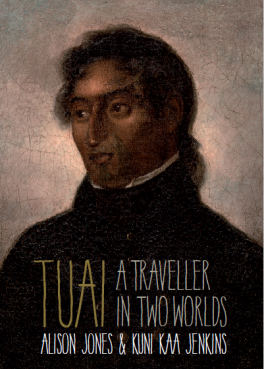 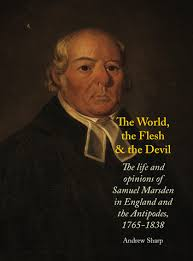 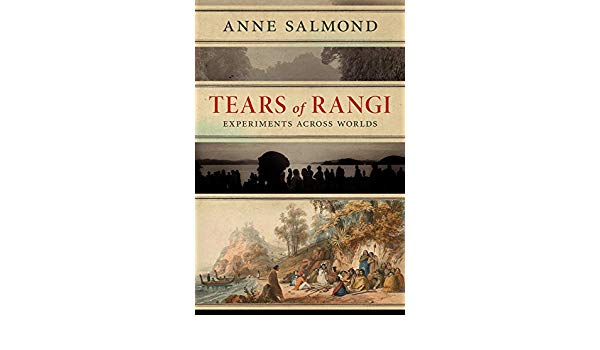 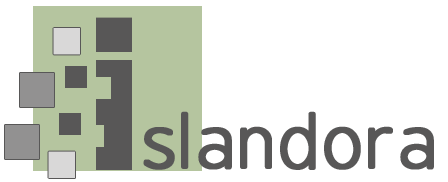 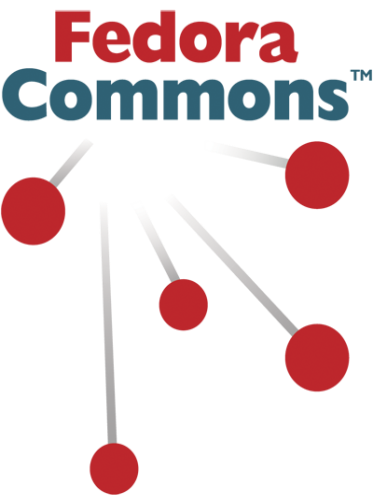 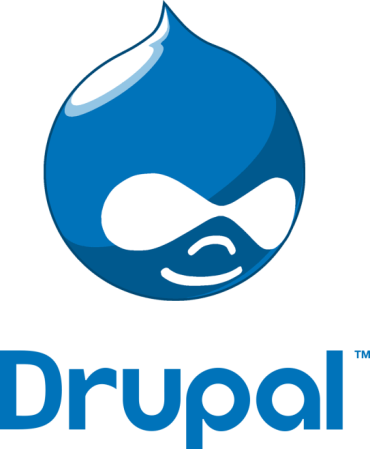 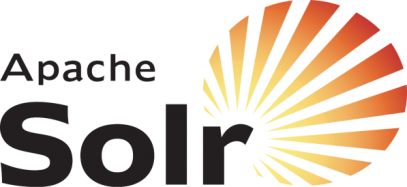 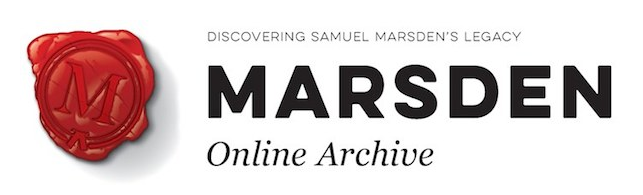 https://marsdenarchive.otago.ac.nz/